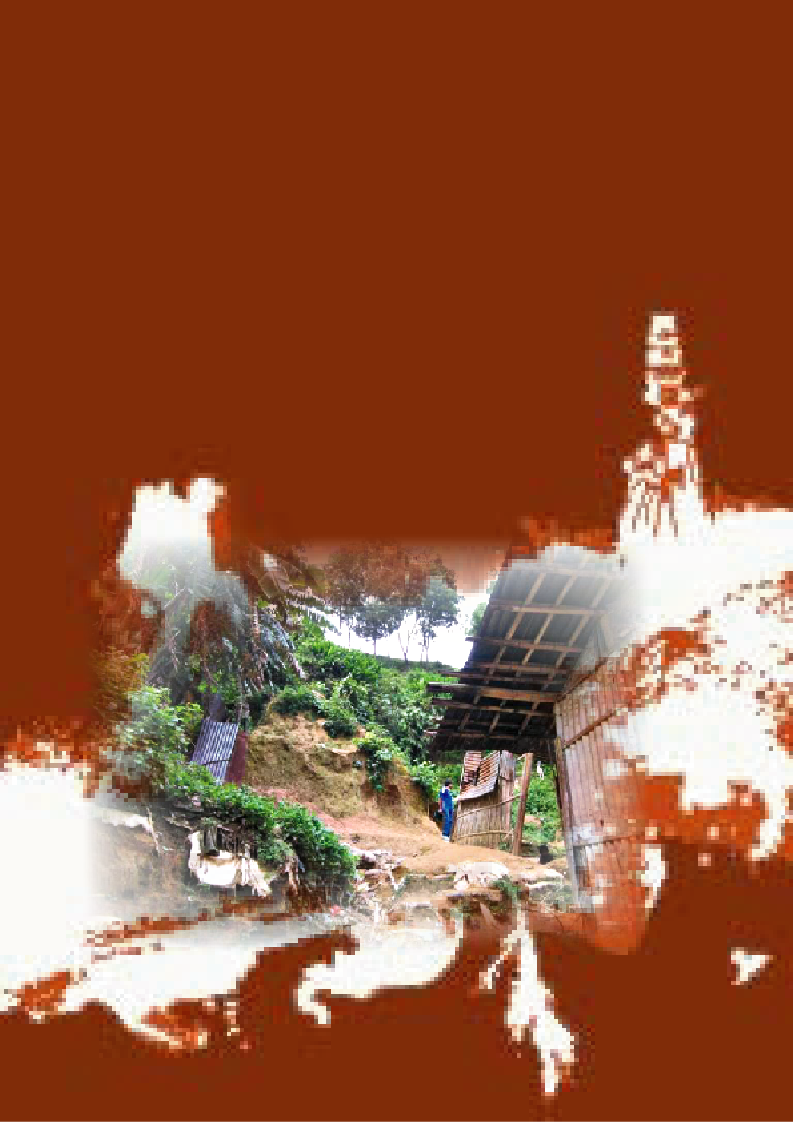 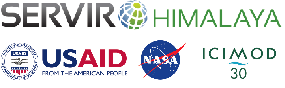 Developing Dynamic Web-GIS based Early Warning System for the Communities Living with Landslide Risks in Chittagong Metropolitan Area, Bangladesh
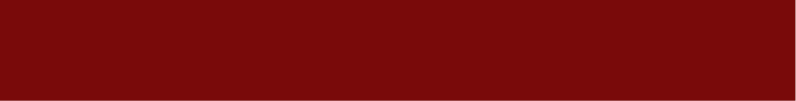 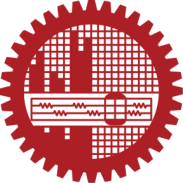 BUET-Japan  Institute of Disaster Prevention and Urban Safety (BUET-JIDPUS)
Bangladesh University of Engineering and Technology (BUET)
1
Welcome
to the Workshop Presentation on
Developing A Dynamic Web-GIS based Early Warning System for the Communities Living with Landslide Risks in Chittagong Metropolitan Area, Bangladesh
Presented by-
BAYES AHMED 







17 September 2015
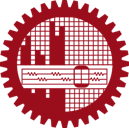 Background
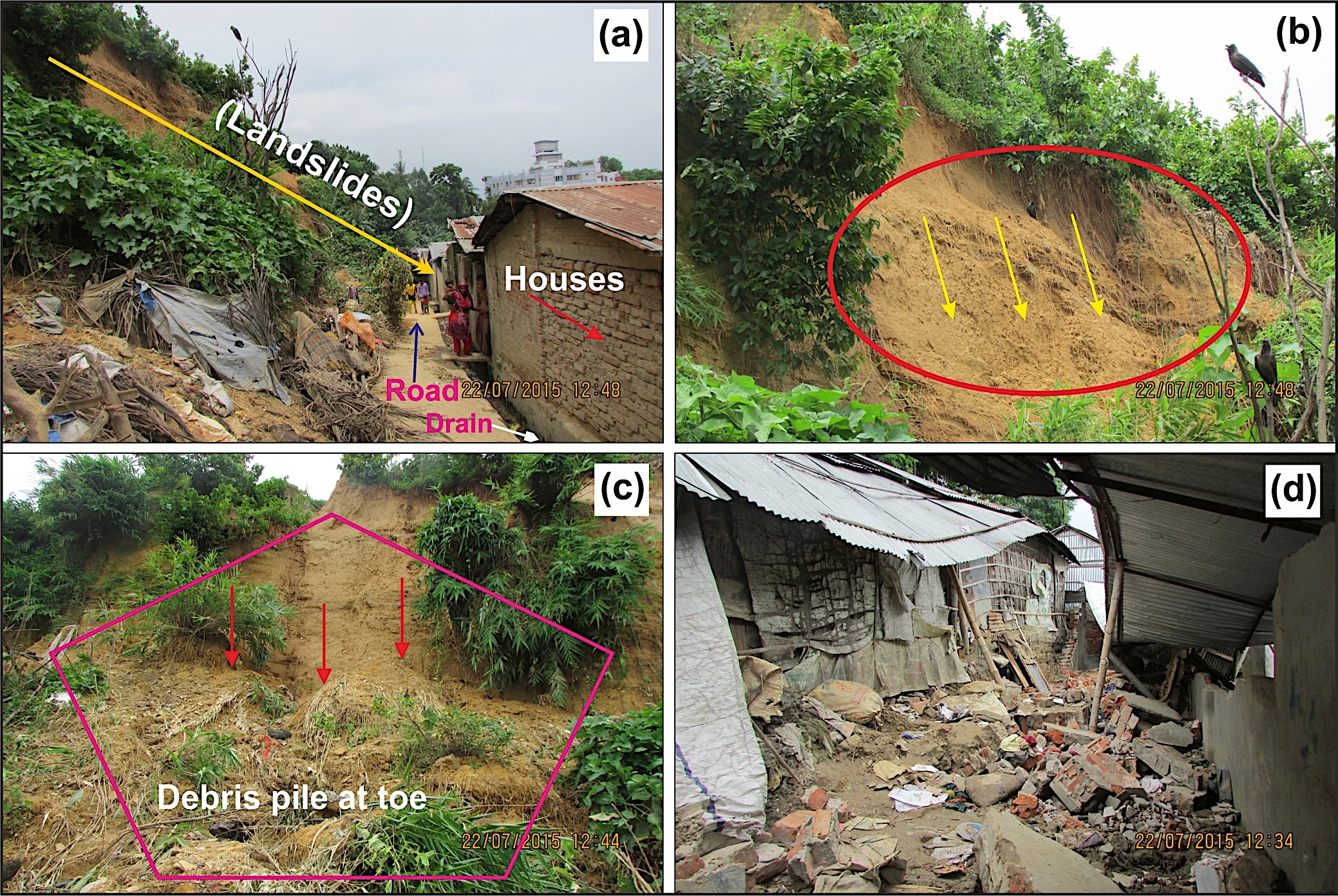 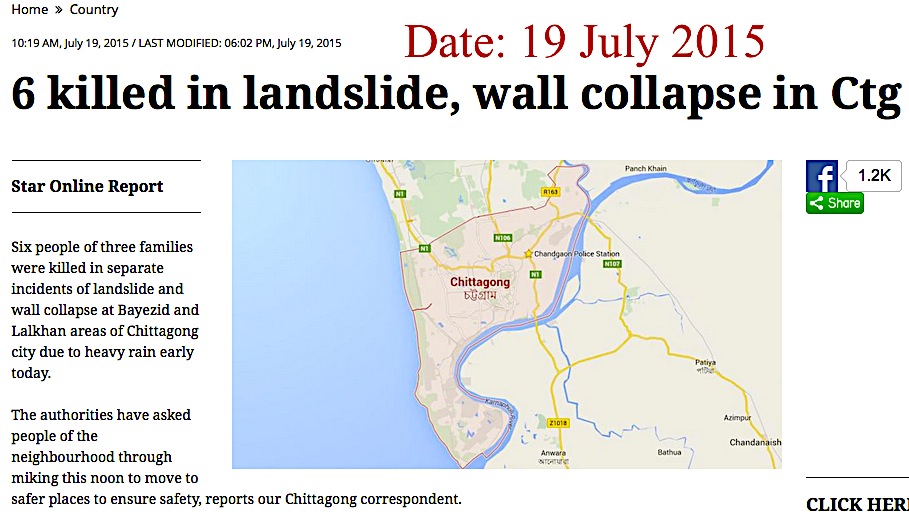 Landslides are one of the most significant natural damaging disasters in hilly environments. 

Chittagong Metropolitan Area (CMA), the second largest city of Bangladesh, is vulnerable to landslide hazard, with an increasing trend of frequency.
Background
Background
The major recent landslide events were related to extreme rainfall intensities having short period of time. Landslide events occurred at a much higher rainfall amount compared to the monthly average.



Against this backdrop, it is essential to develop an early-warning system for the hilly communities of CMA incorporating local knowledge.
Study Area
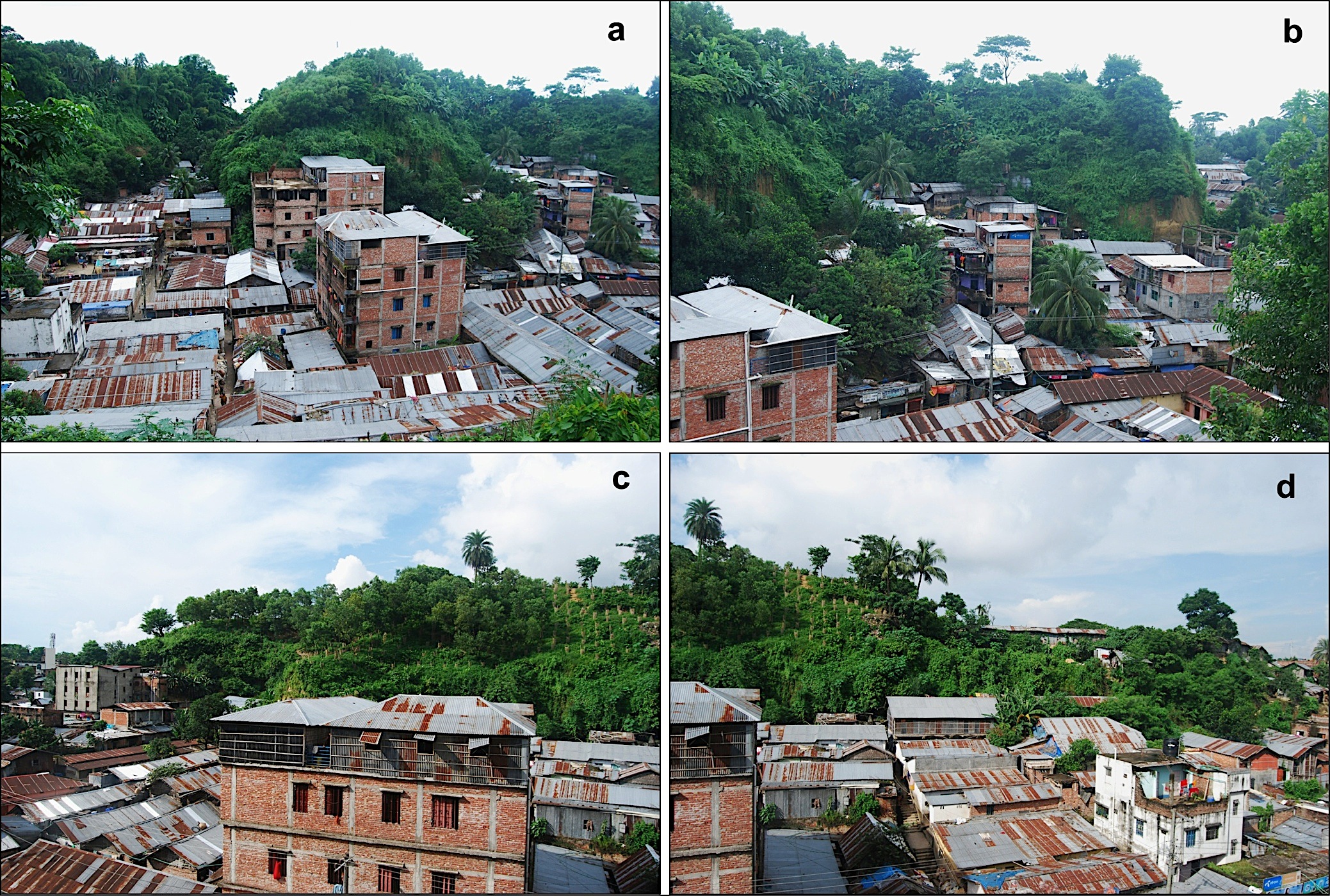 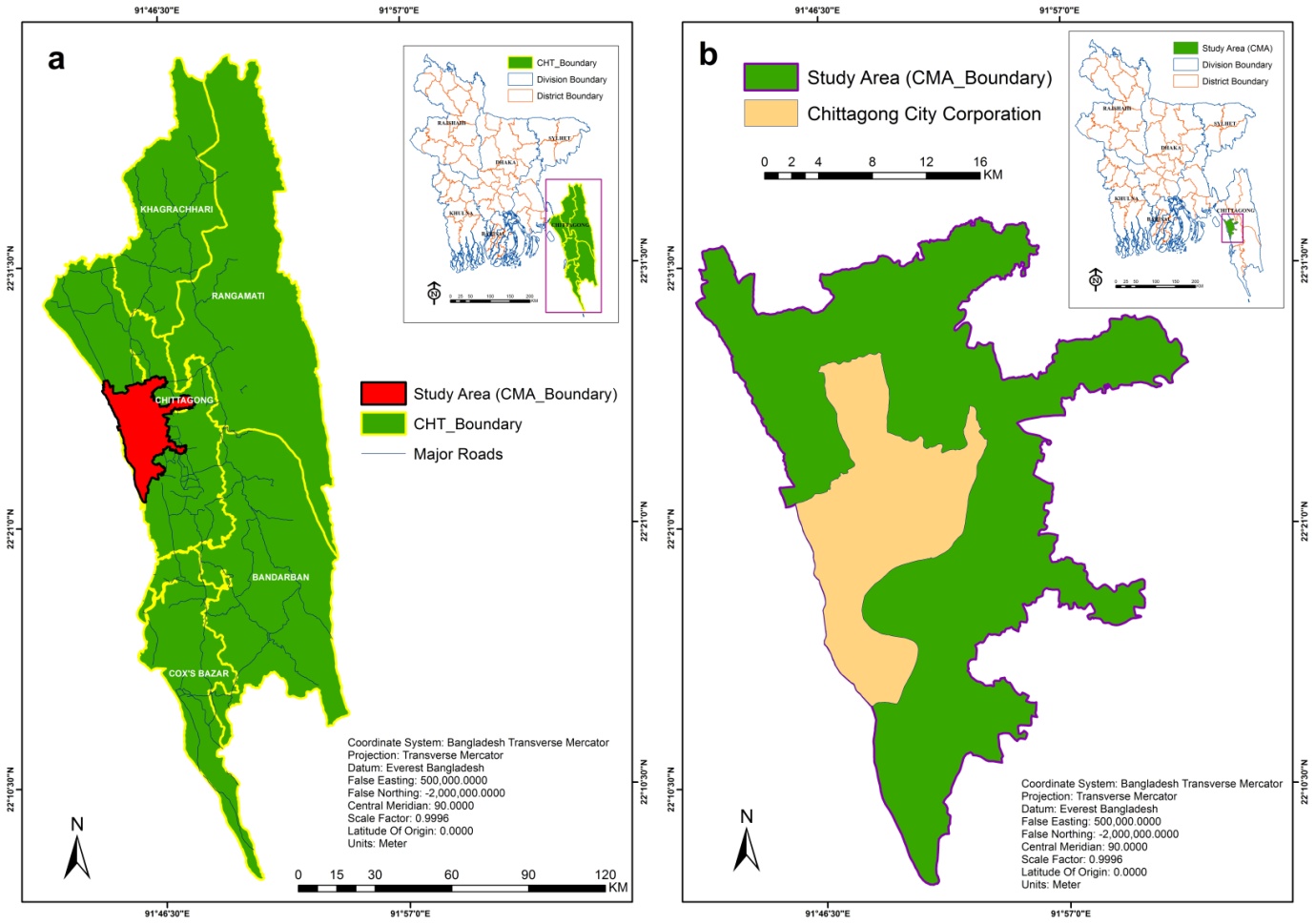 Activities and Result
Detail Inventory for 57 Past Landslides
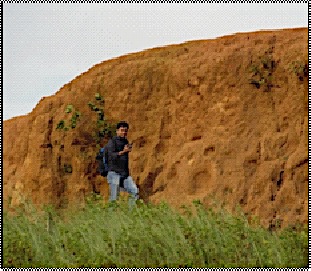 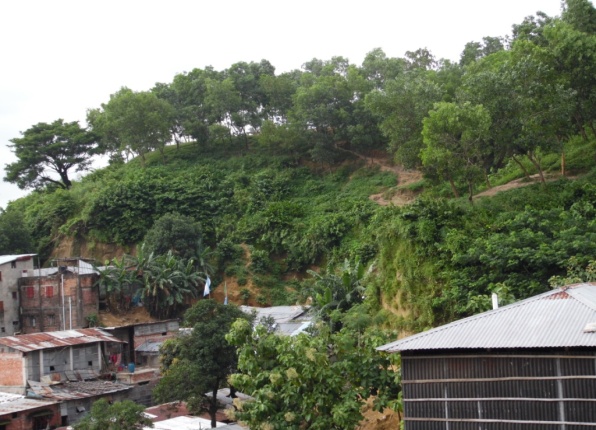 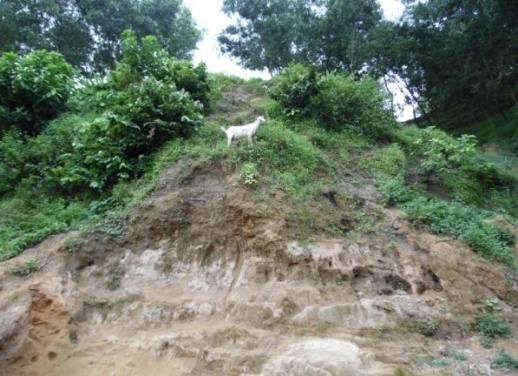 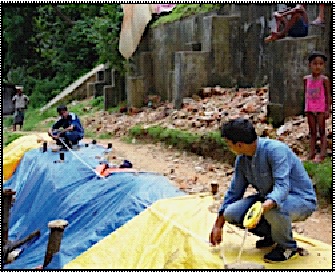 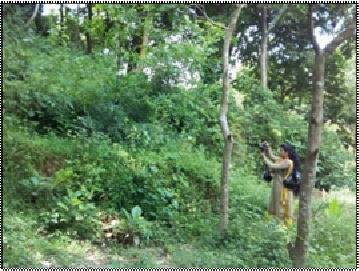 Landslide Inventory
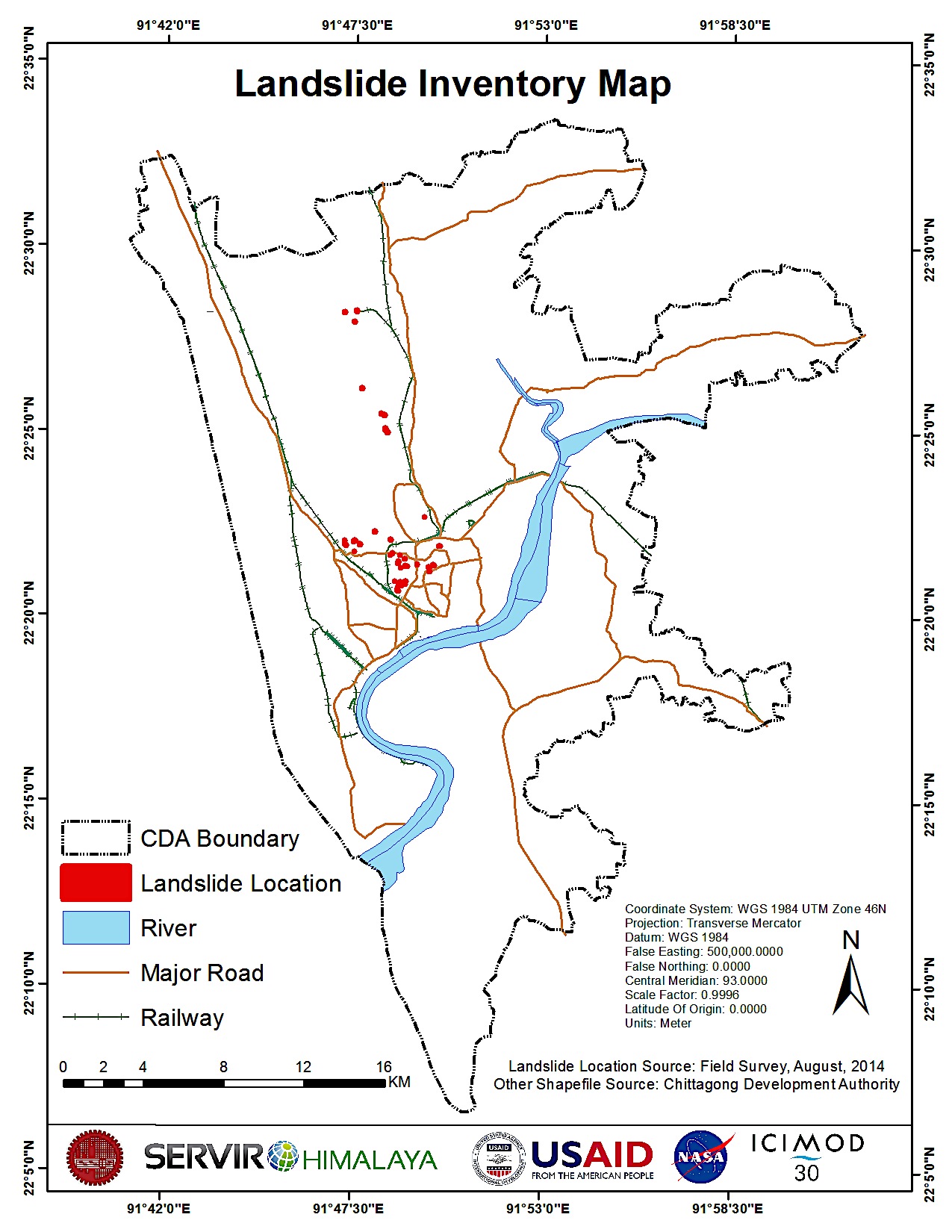 Questionnaire Surveying
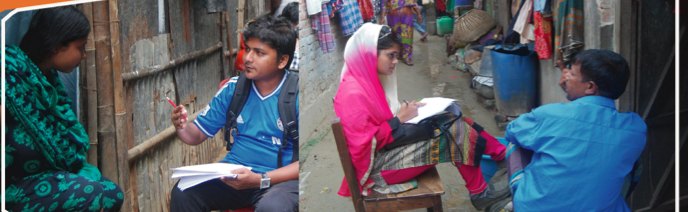 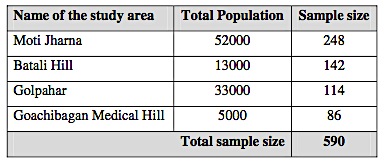 Participatory Rural Appraisal Surveying
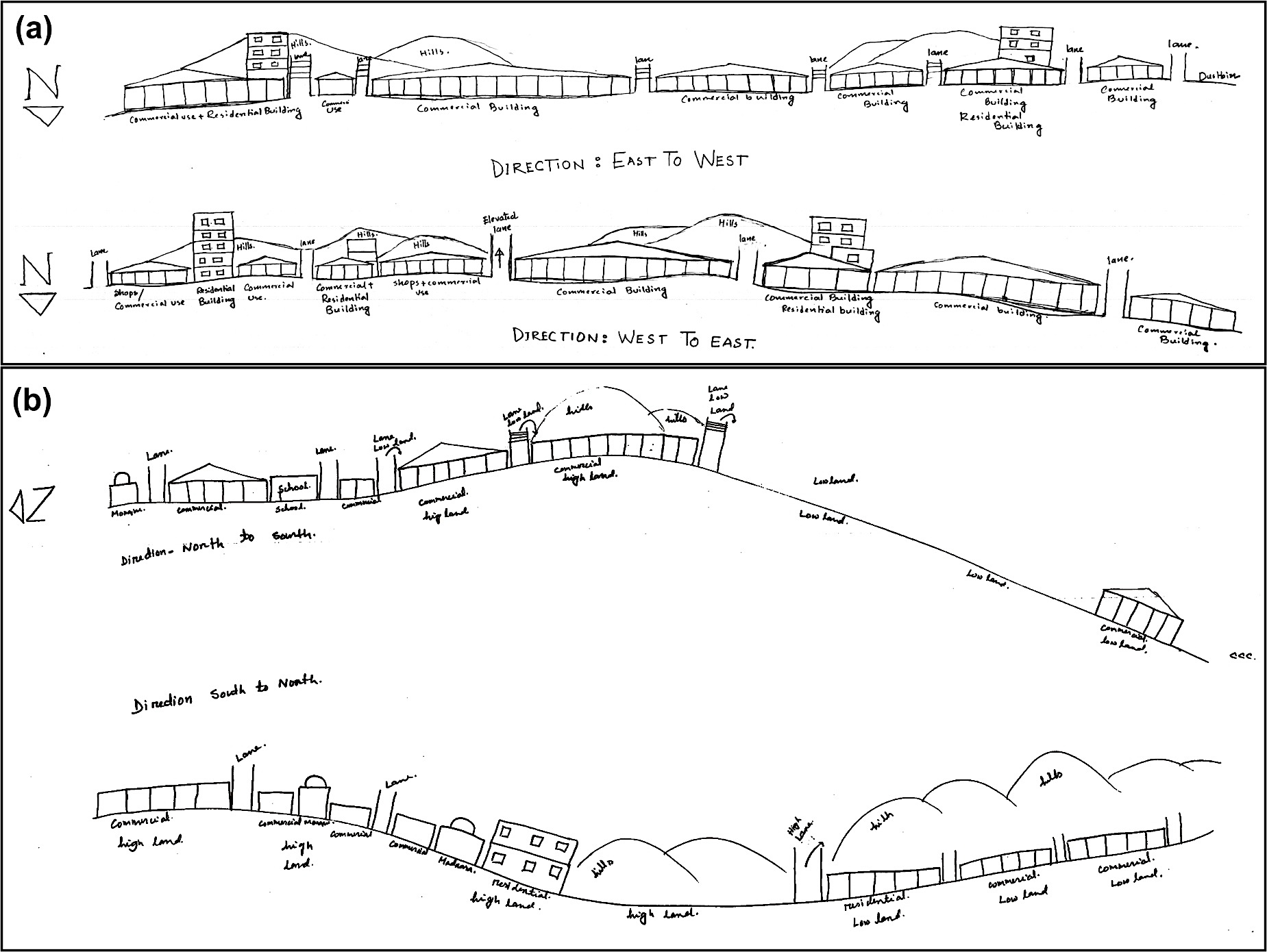 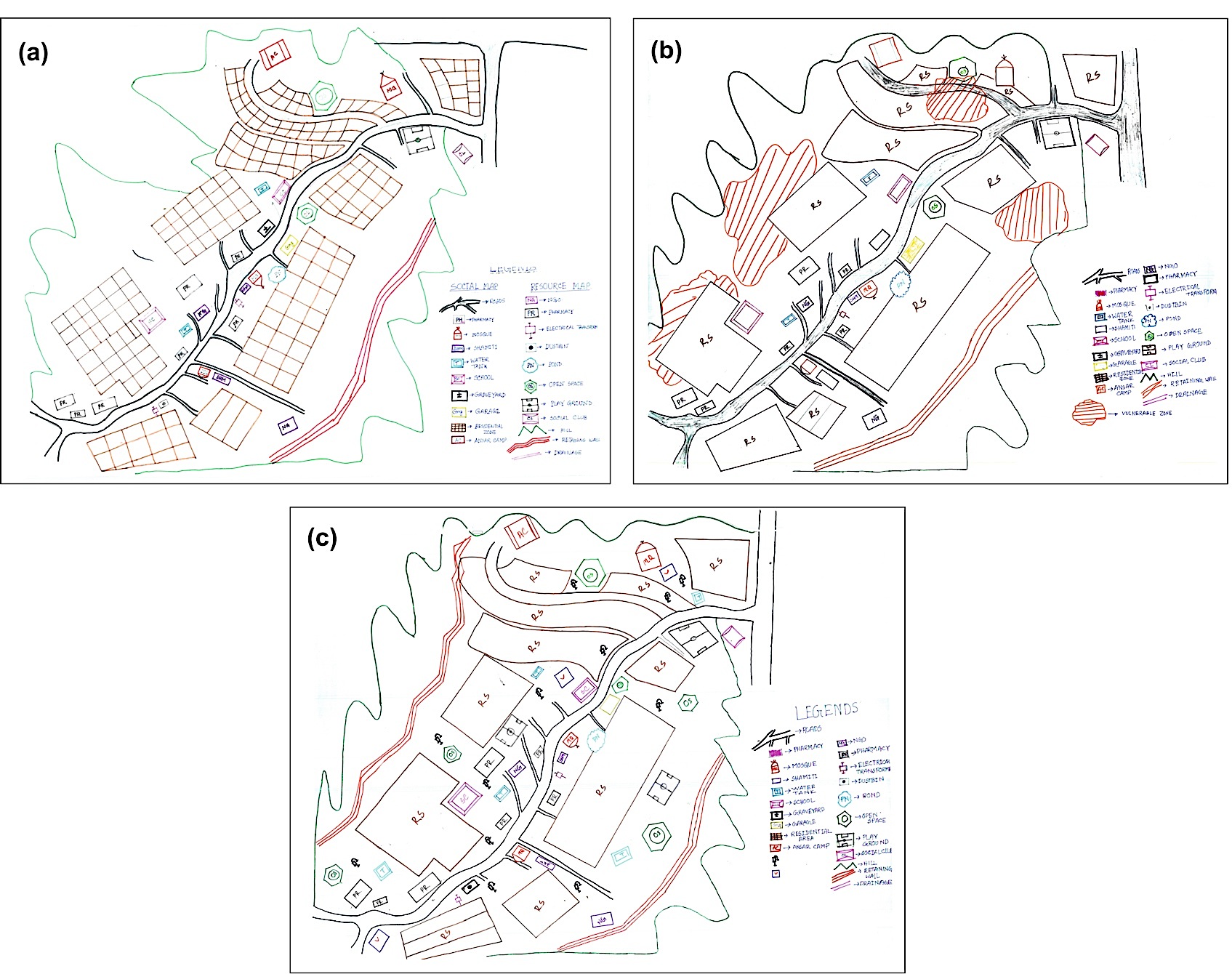 Participatory Rural Appraisal Surveying
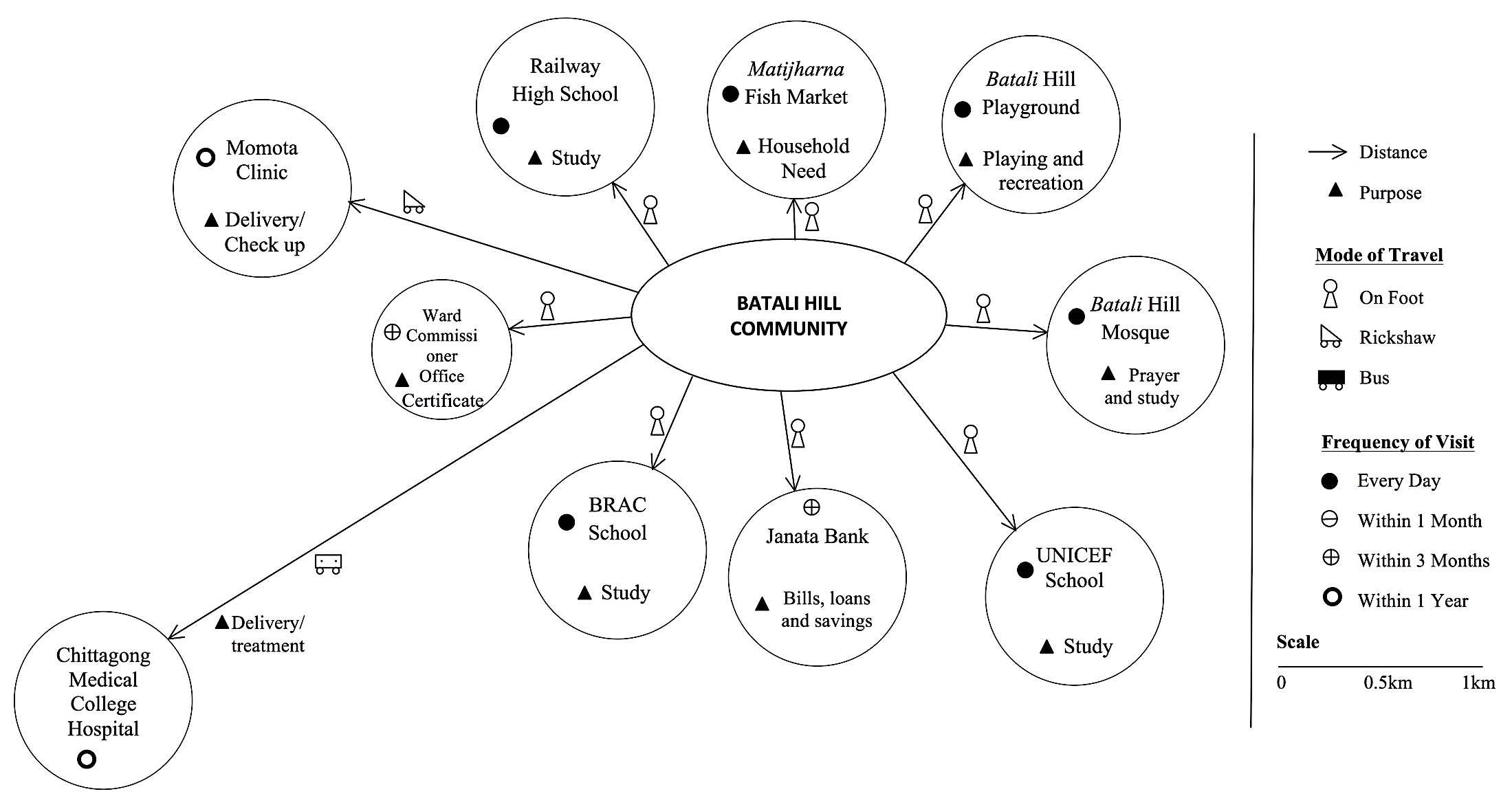 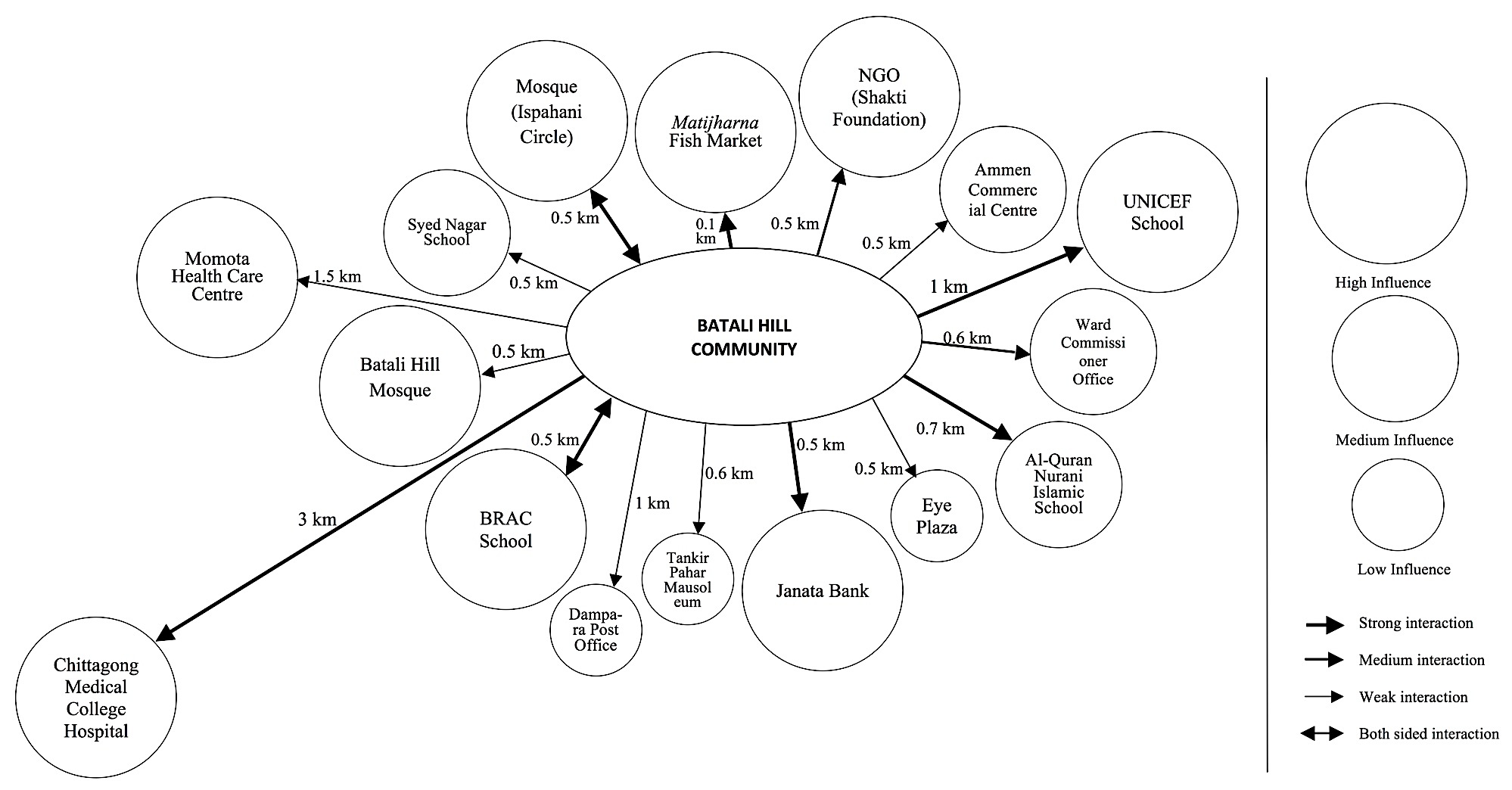 Social Aspect of Landslide Risk Management
Cause of landslide: 
High precipitation and hill cutting
12
Activities and Result ( Social Aspect of Landslide Risk Management)
Early warning system: 
 Announcement through mike (72.5% said).
 81.25% respondents stay at their houses after getting warning. 
 81.45% respondents do not have contact number of the nearest fire service/ police station/ volunteer groups/ emergency services/ relevant agencies for emergency purpose. 
 One person attended training in nearby school.
Suggestion on Landslide Disaster Management: 

Permanent relocation, 
Awareness building, 
Stop hill cutting, 
Engineering measurement/constructing retaining wall, tree Plantation, 
Leveling the hills
13
Landover Modeling
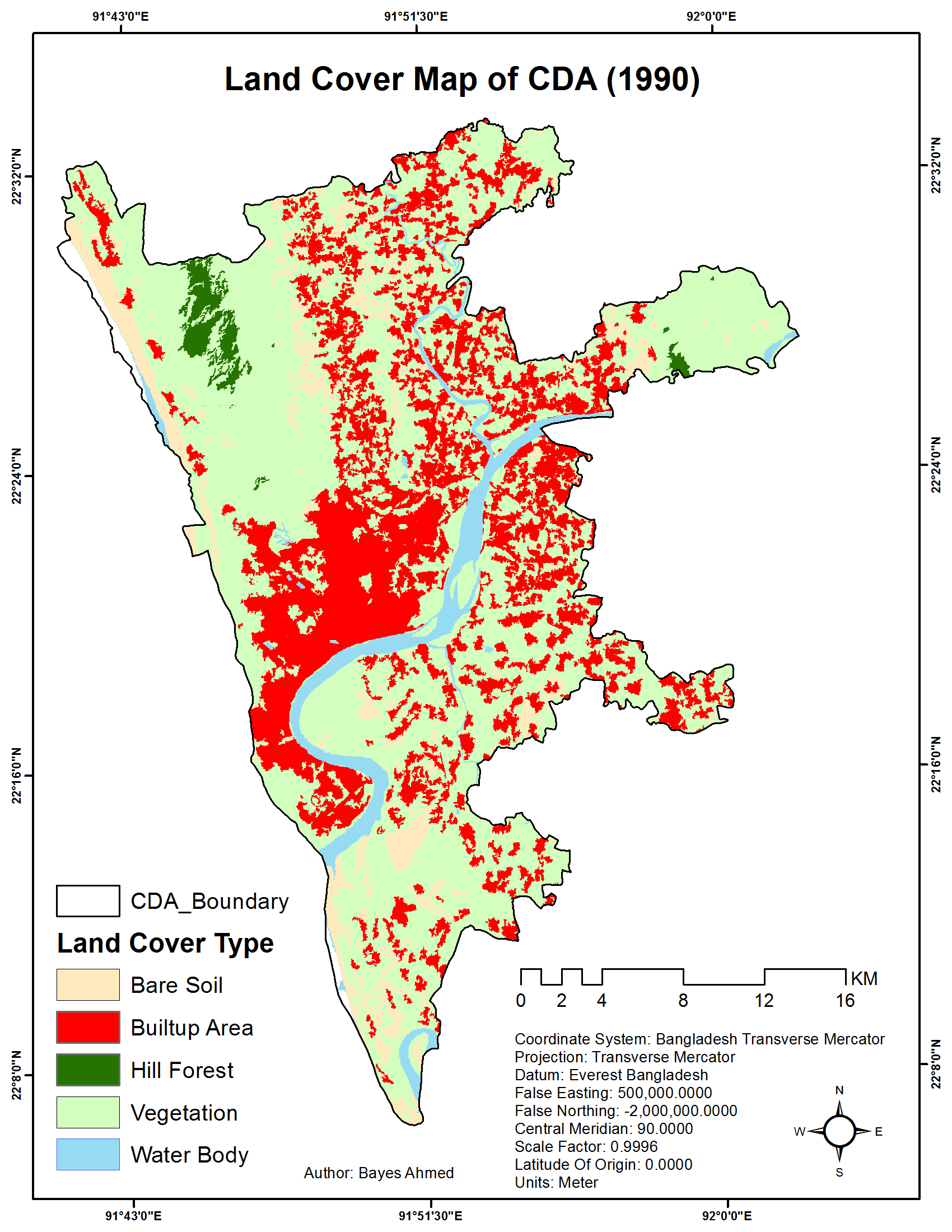 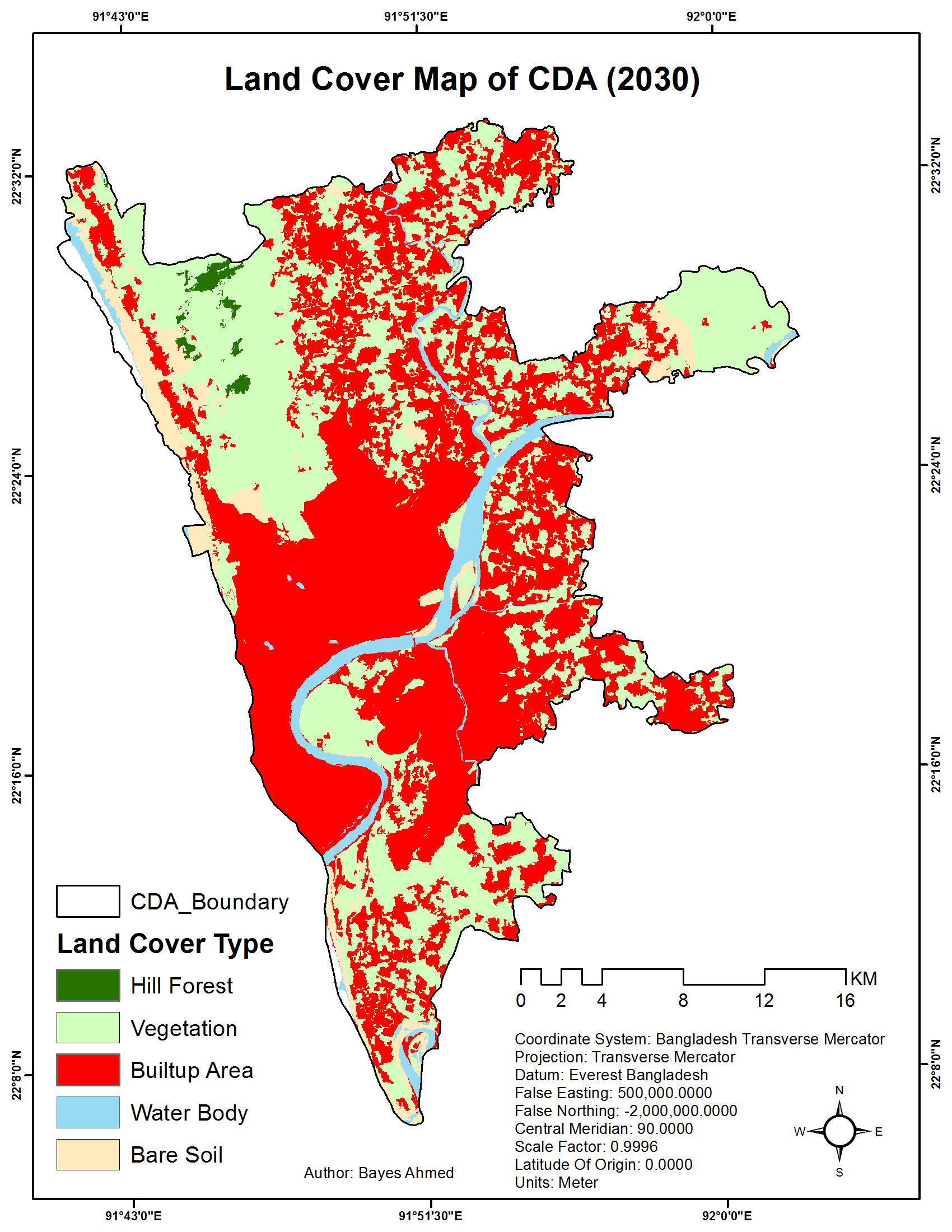 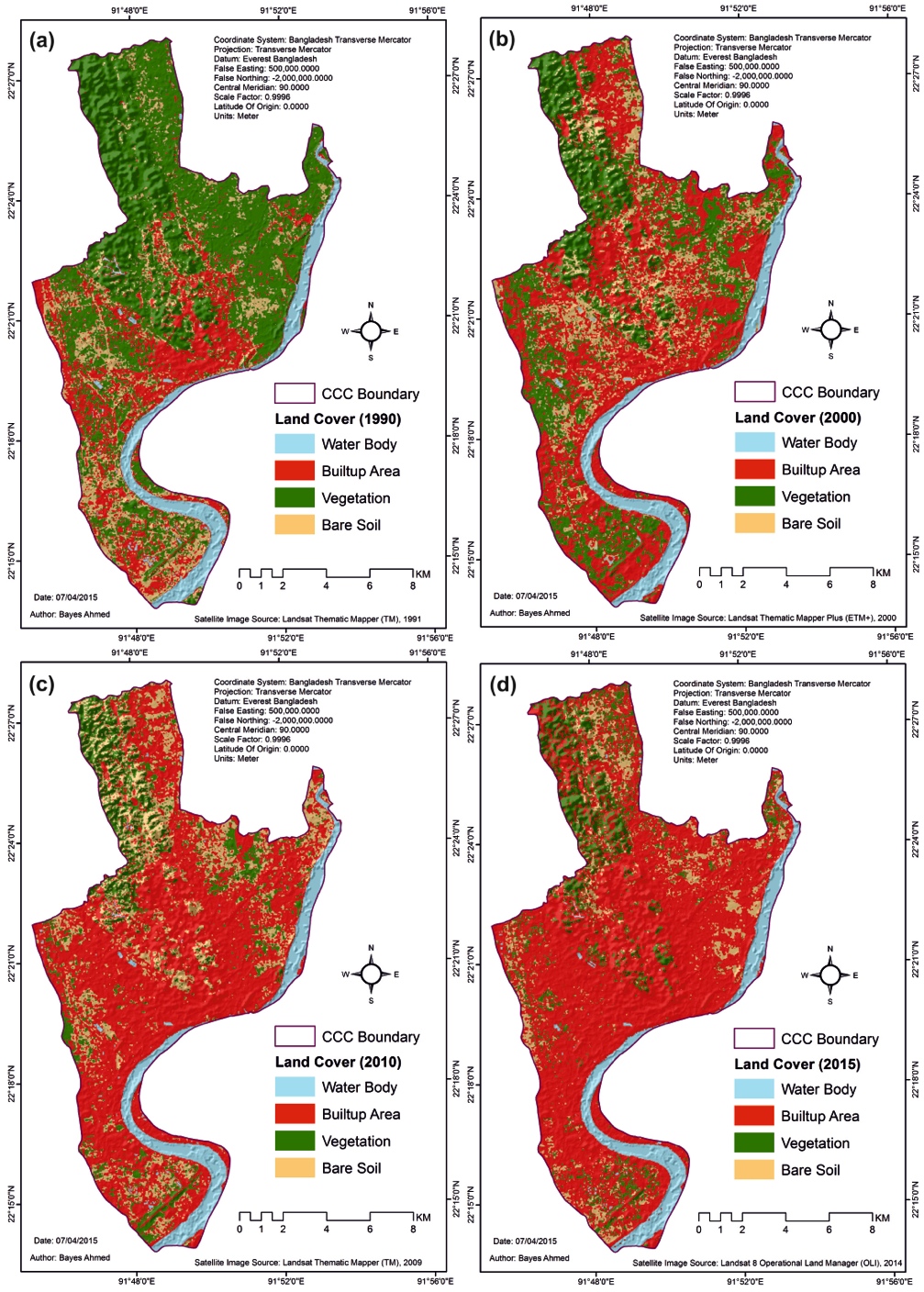 14
Landover Modeling
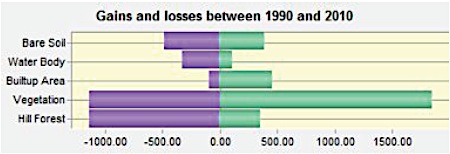 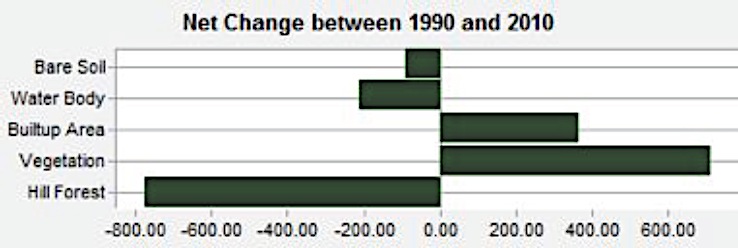 15
Current Practice
Rainfall Threshold for the Initiations of Landslide considers:

Duration of Rainfall/ cumulative rainfall in 7 days

Teknaf = 170mm in 1 day or 420mm in 2 days

Cox’s Bazar = 96mm in 1 day or 185mm in 2 days

Cox’s Bazar Warning System:

50mm in 1 day = Alert
75mm in 1 day = Ready for Evacuation
90mm in 1 day = Evacuate 

Source: CDMP-II
Rainfall Pattern
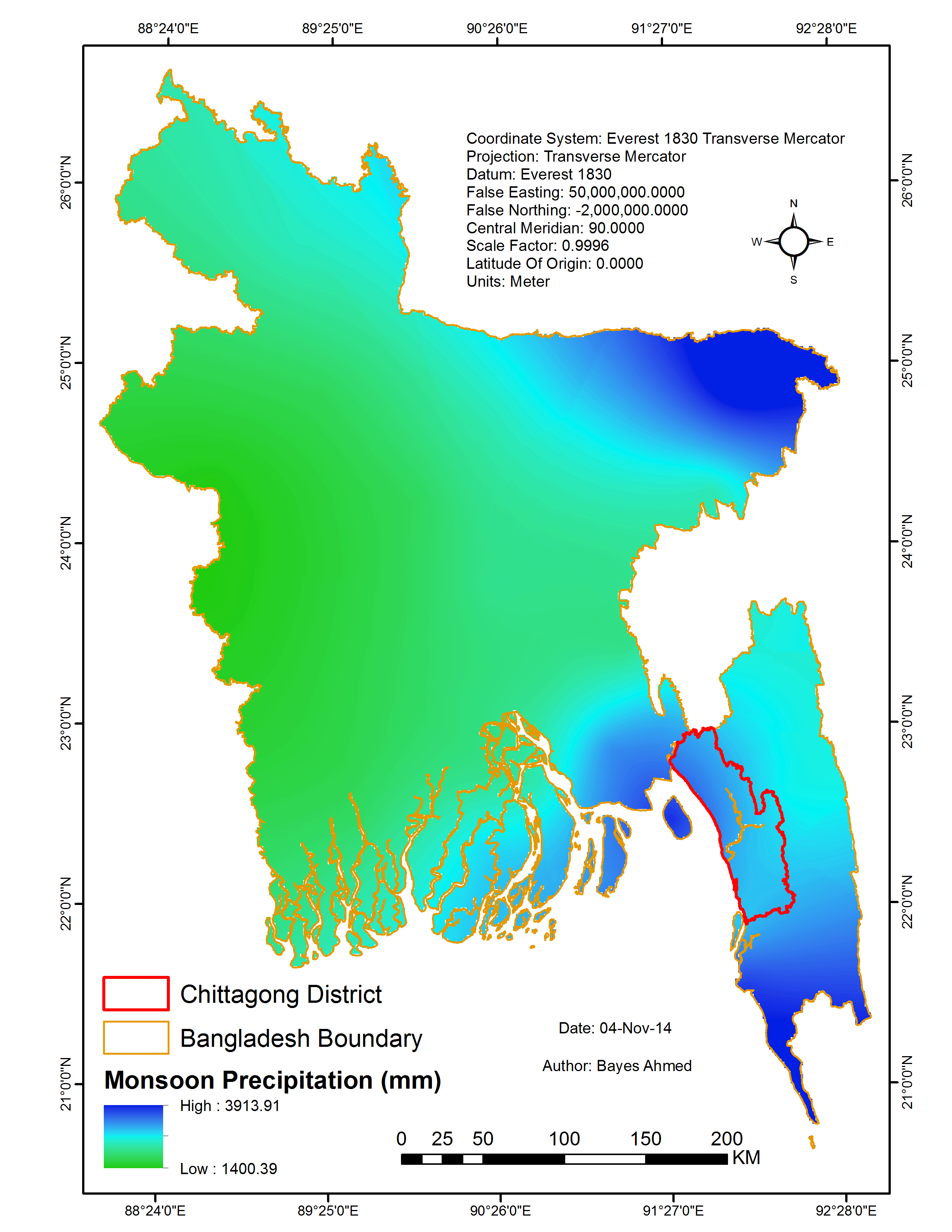 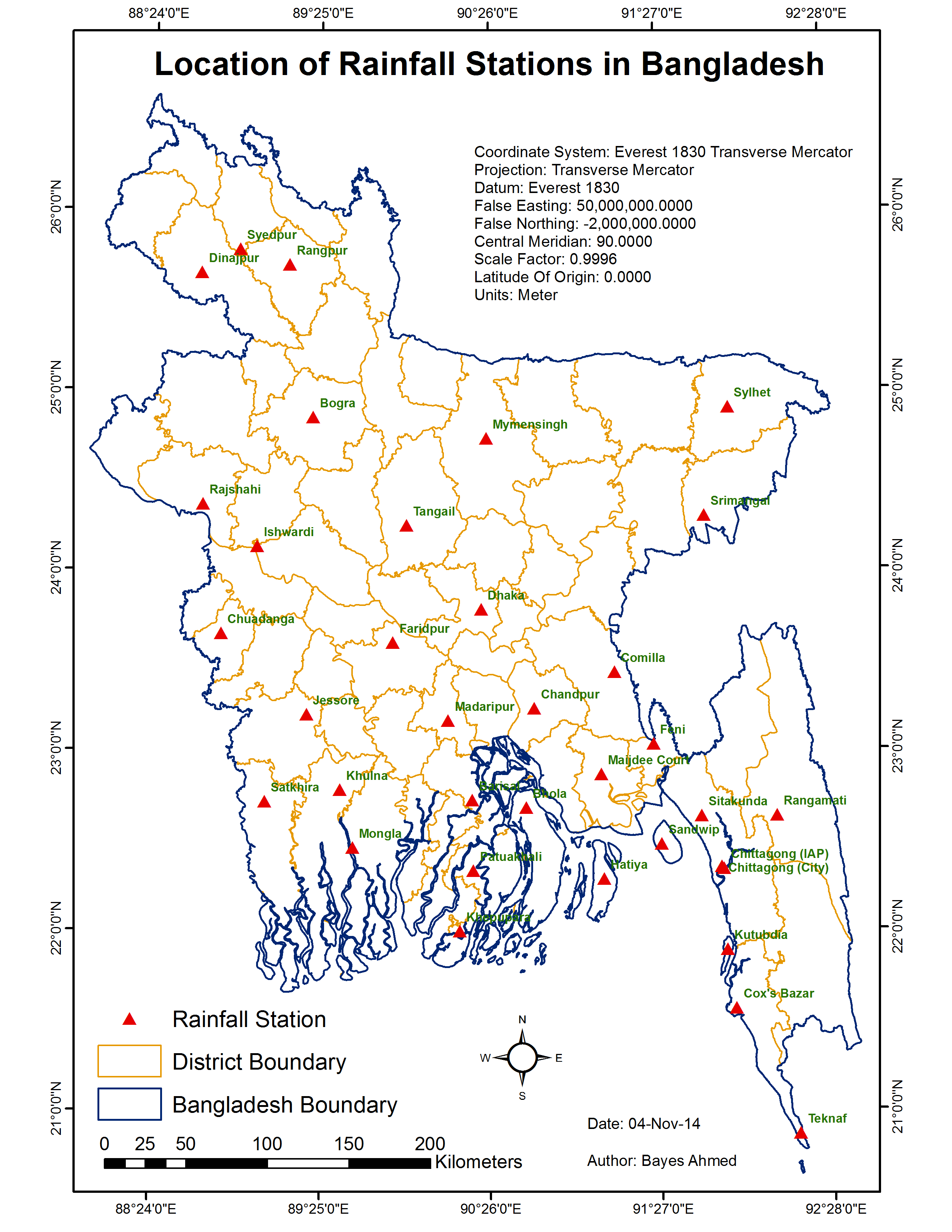 Year: 1950-2010
Month: April-October












Source: BMD
Rainfall Pattern
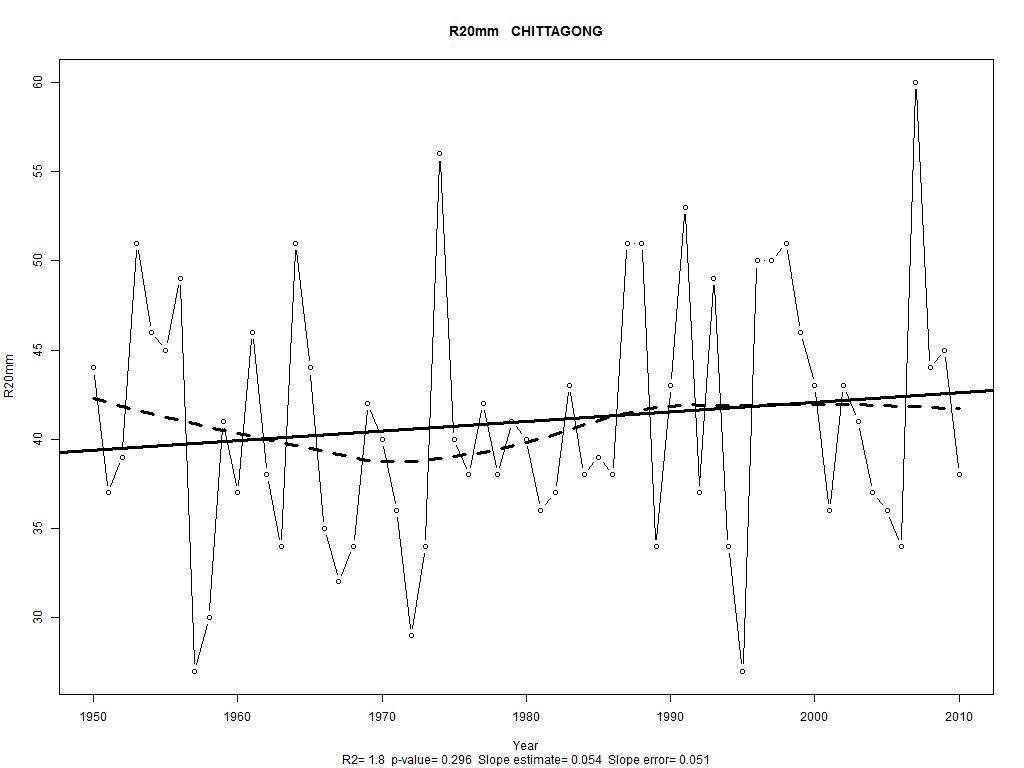 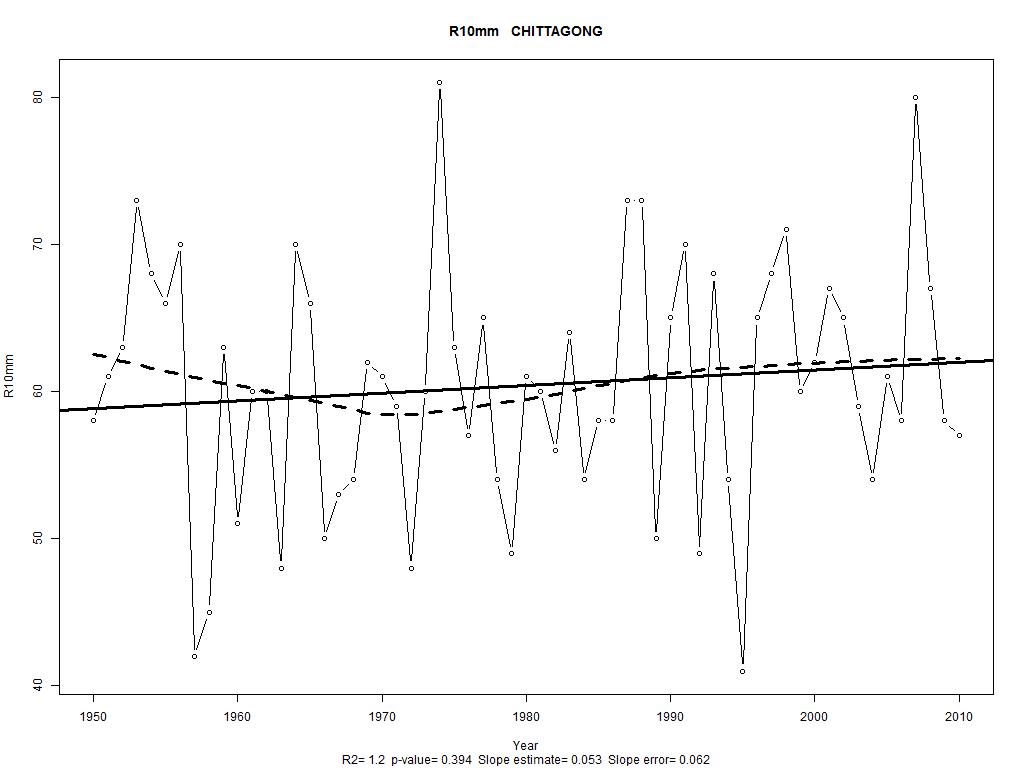 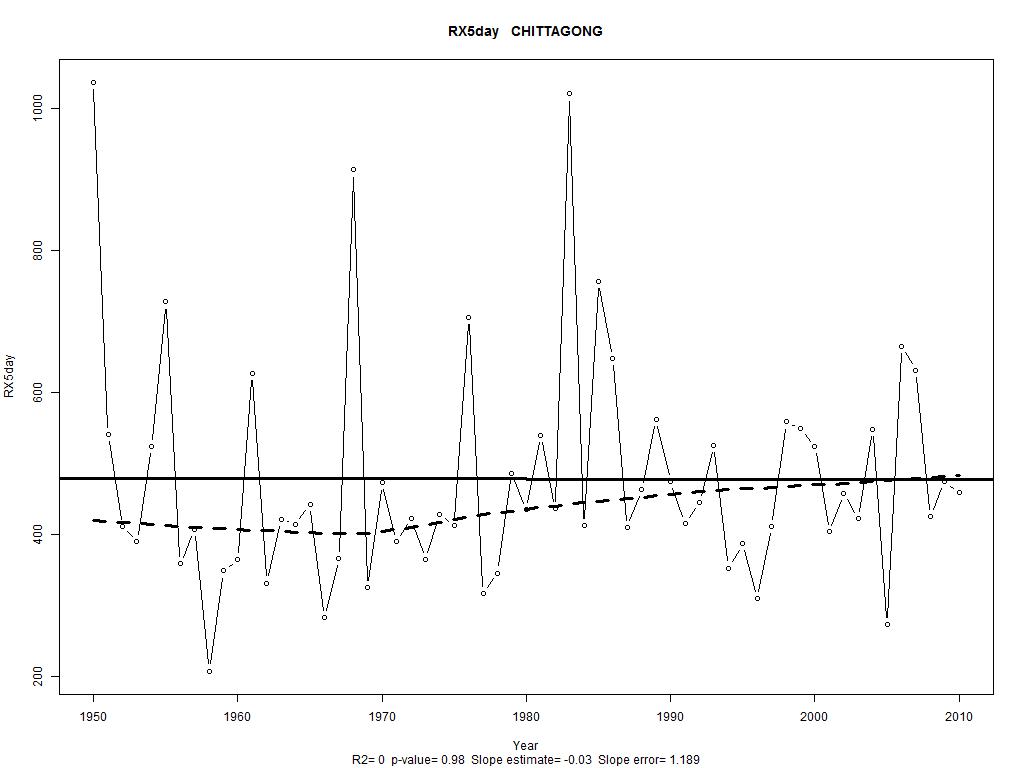 Rainfall Pattern
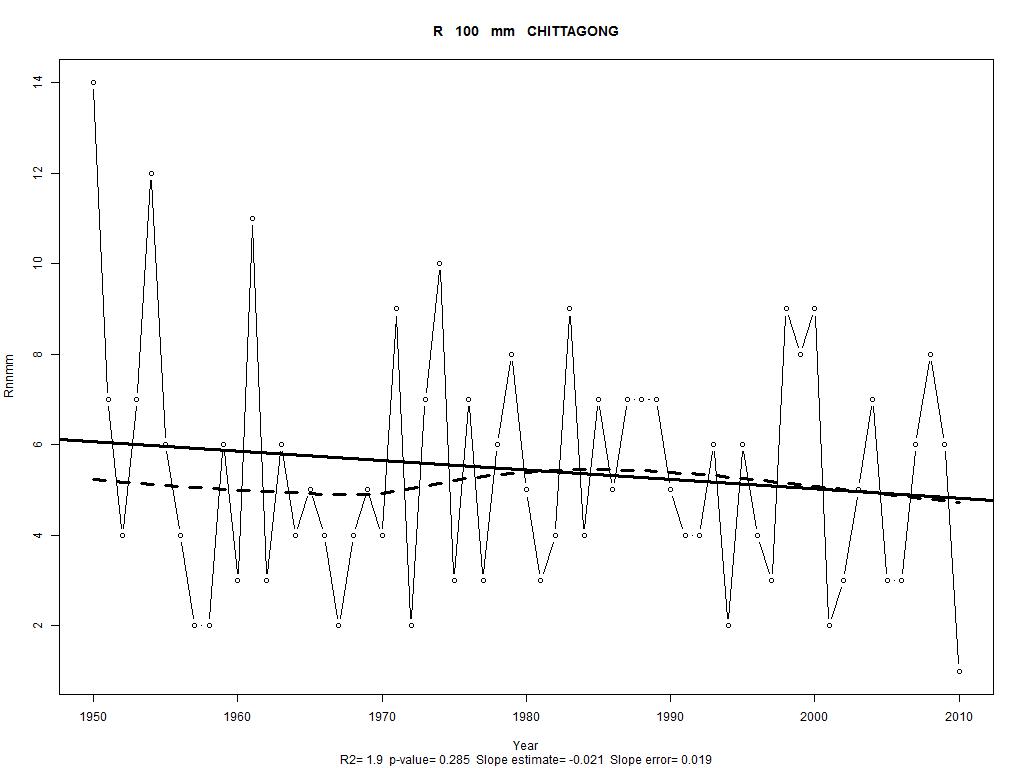 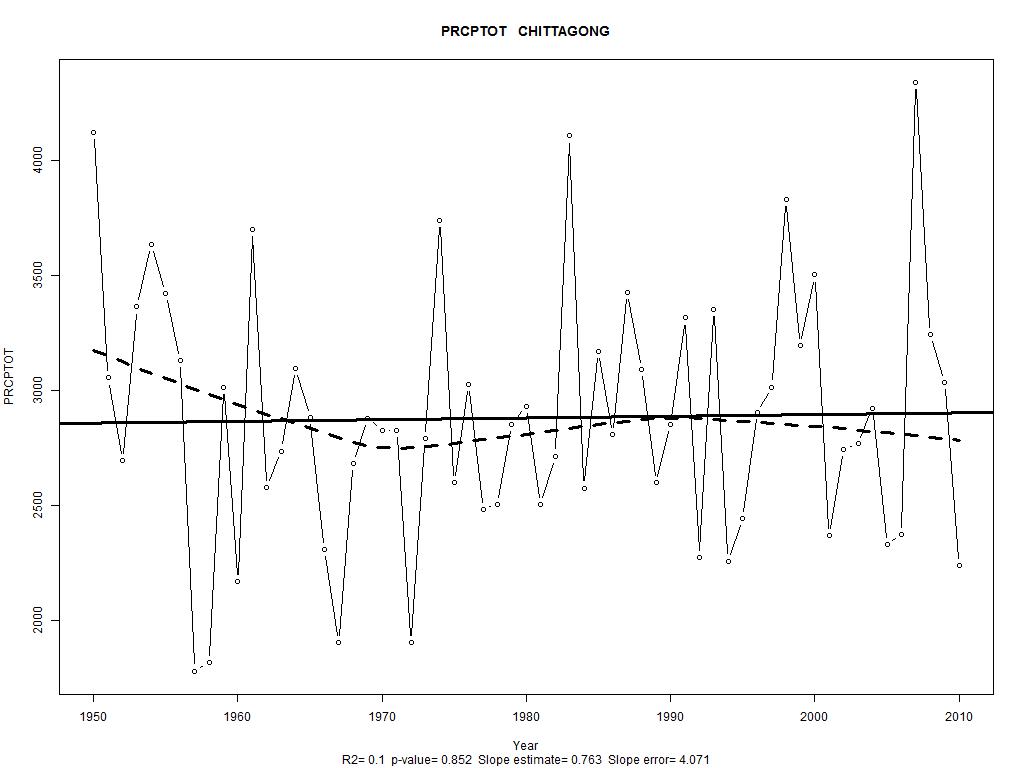 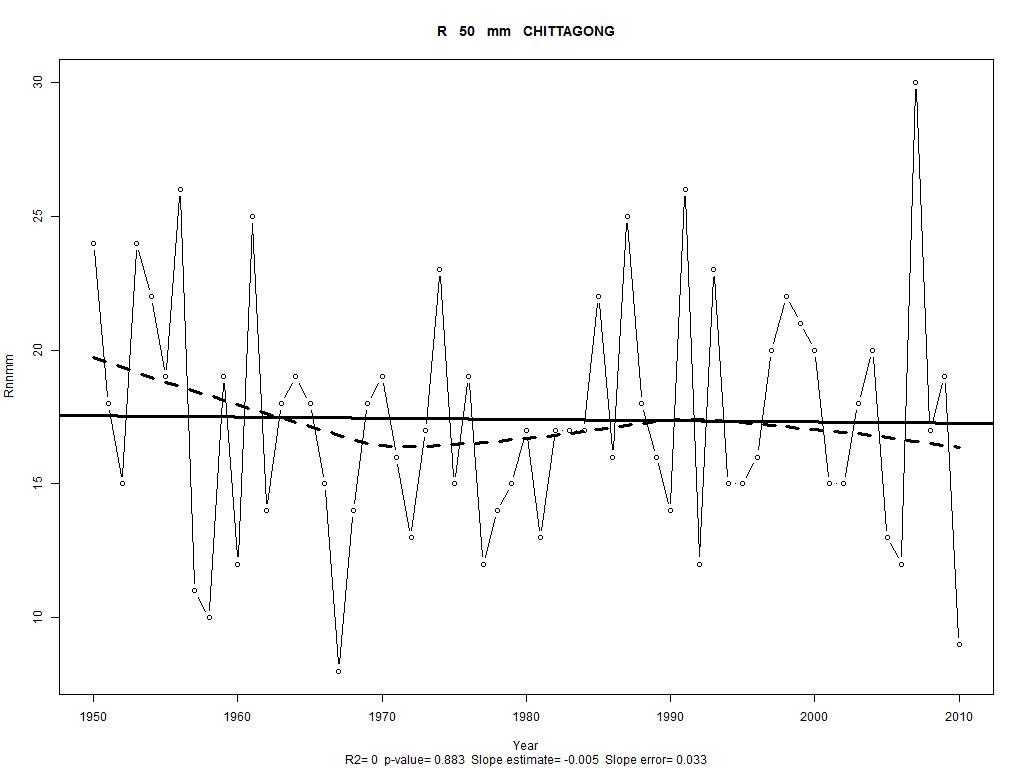 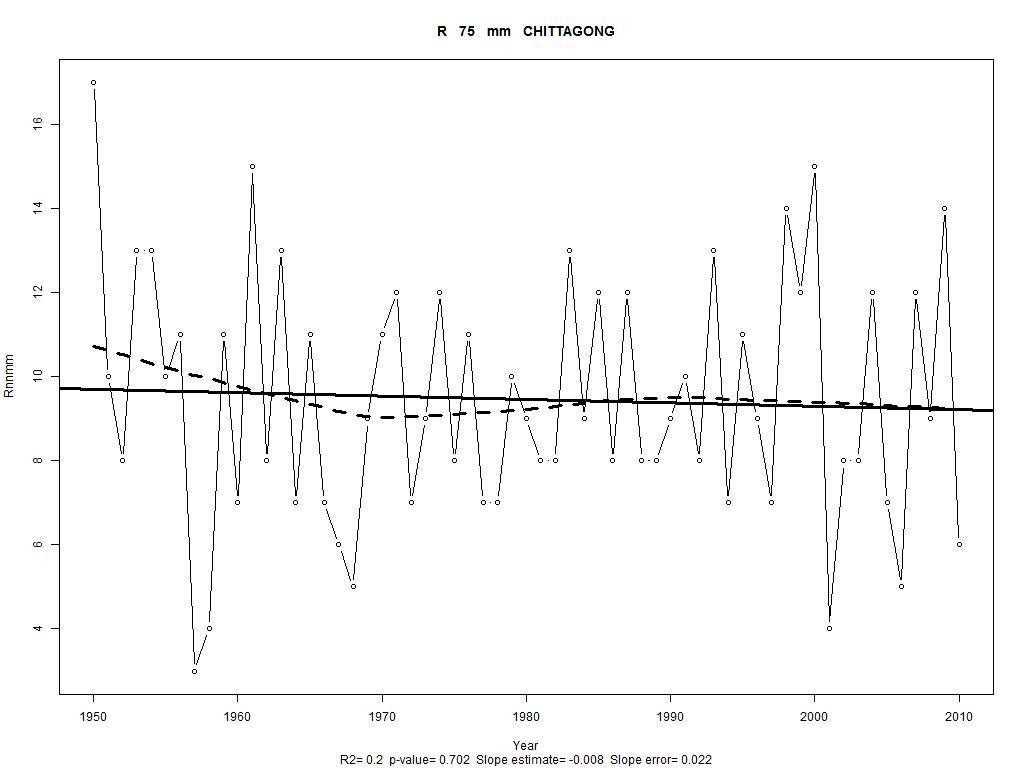 Rainfall Pattern
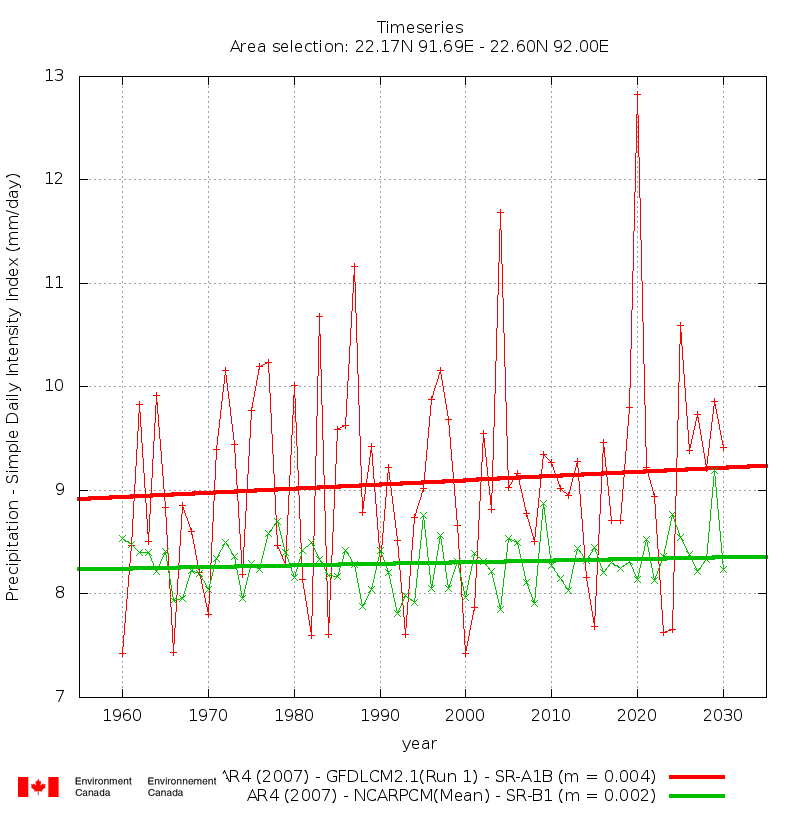 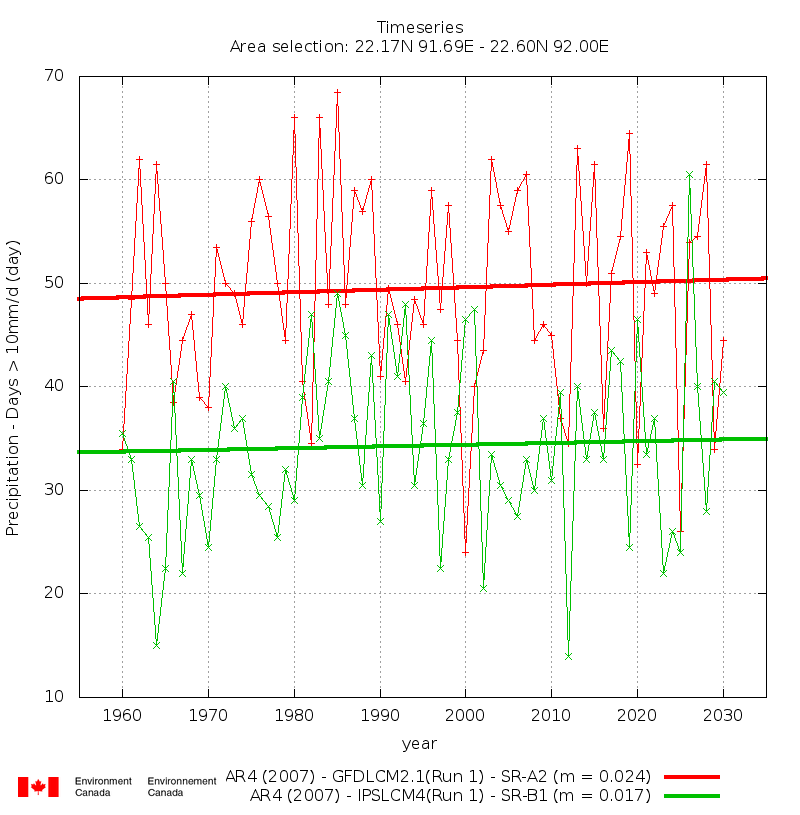 Causative Factors
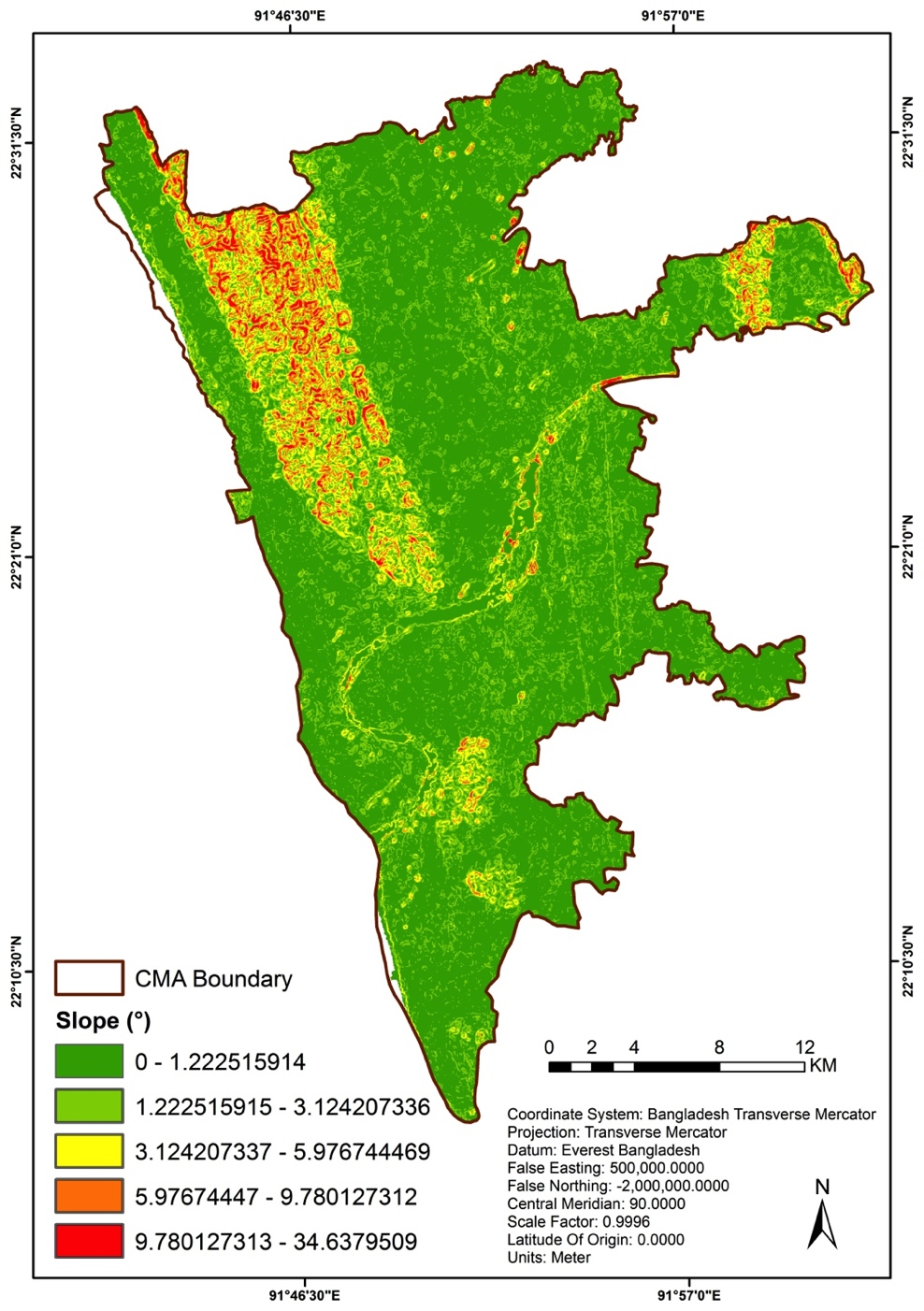 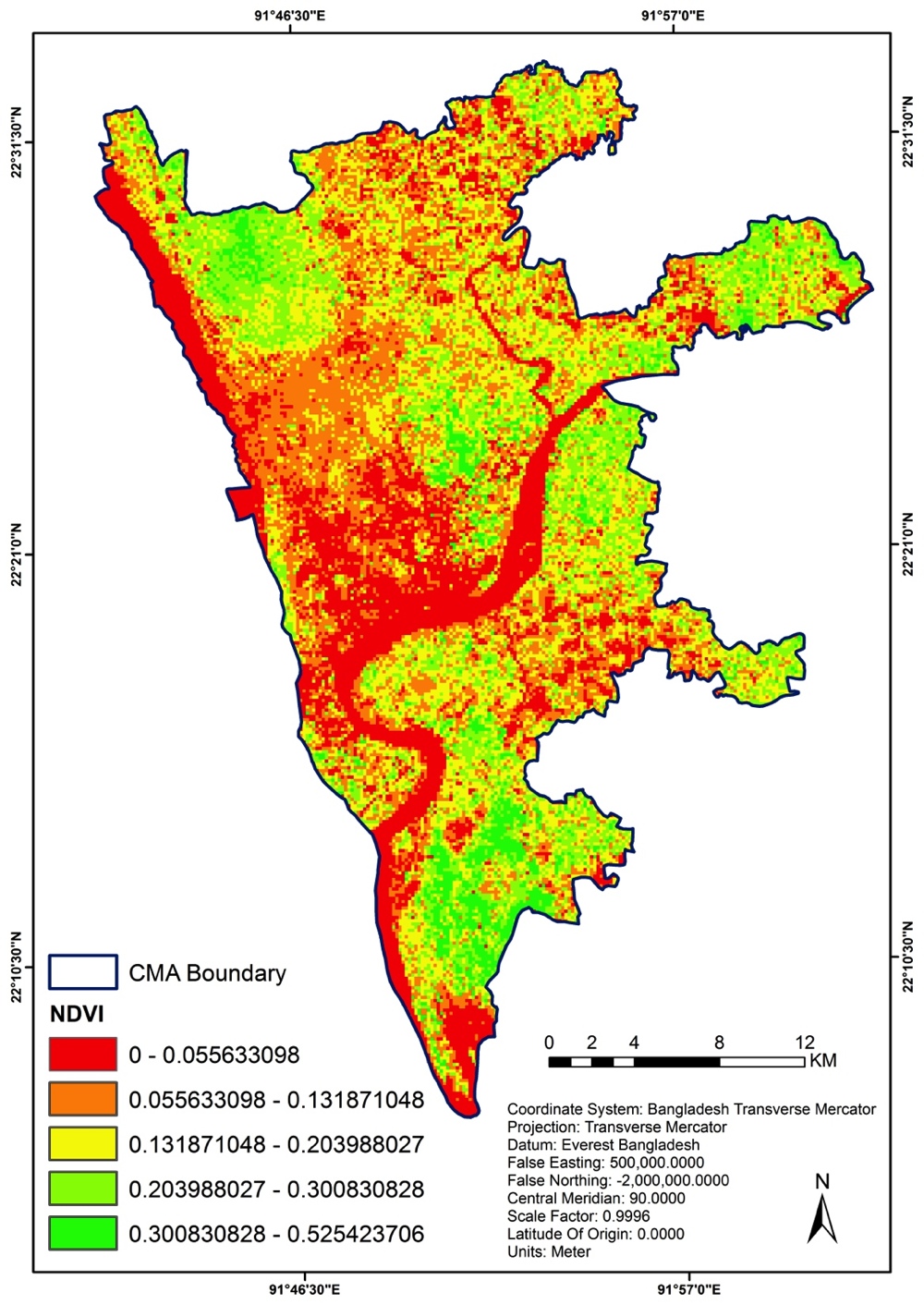 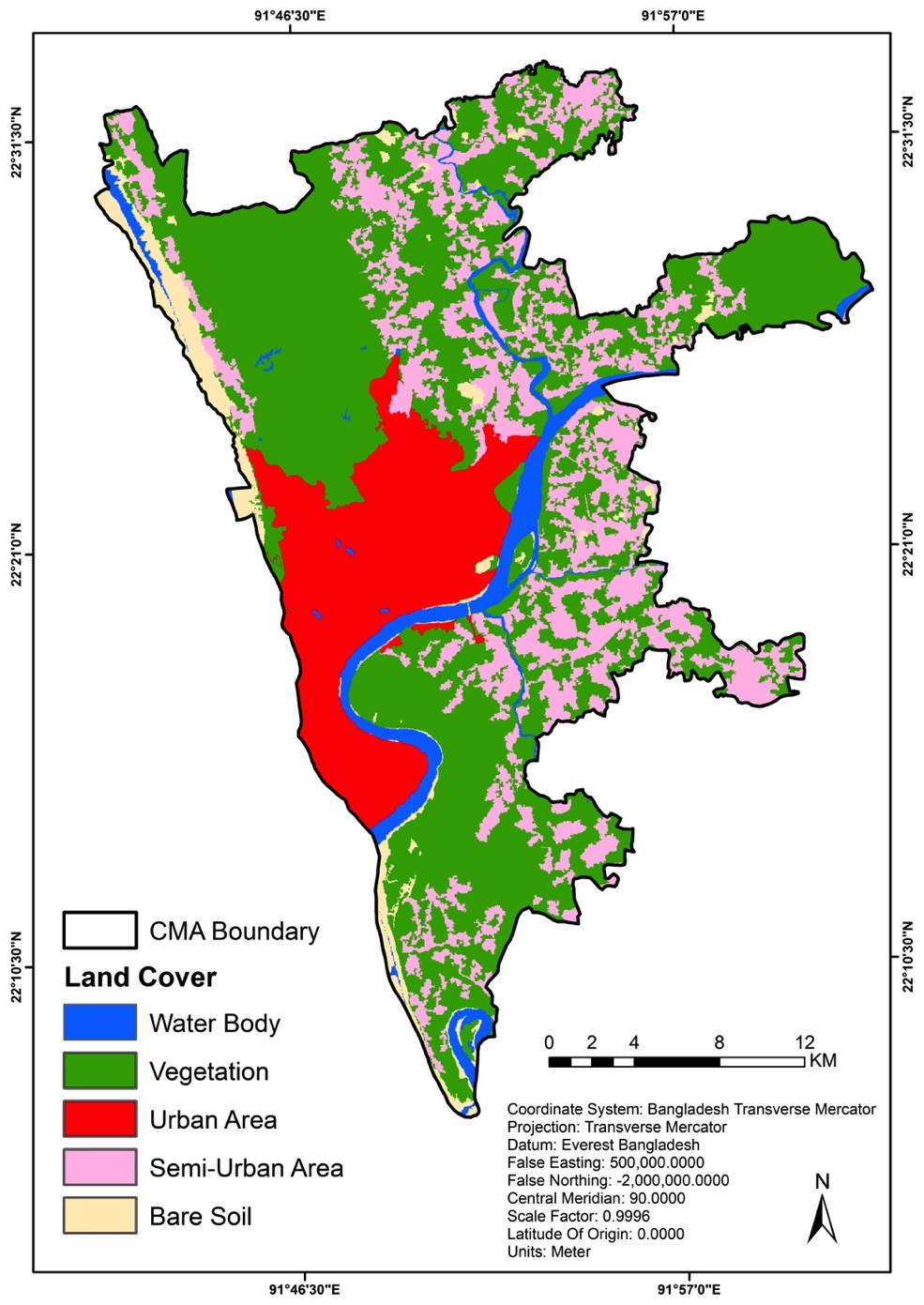 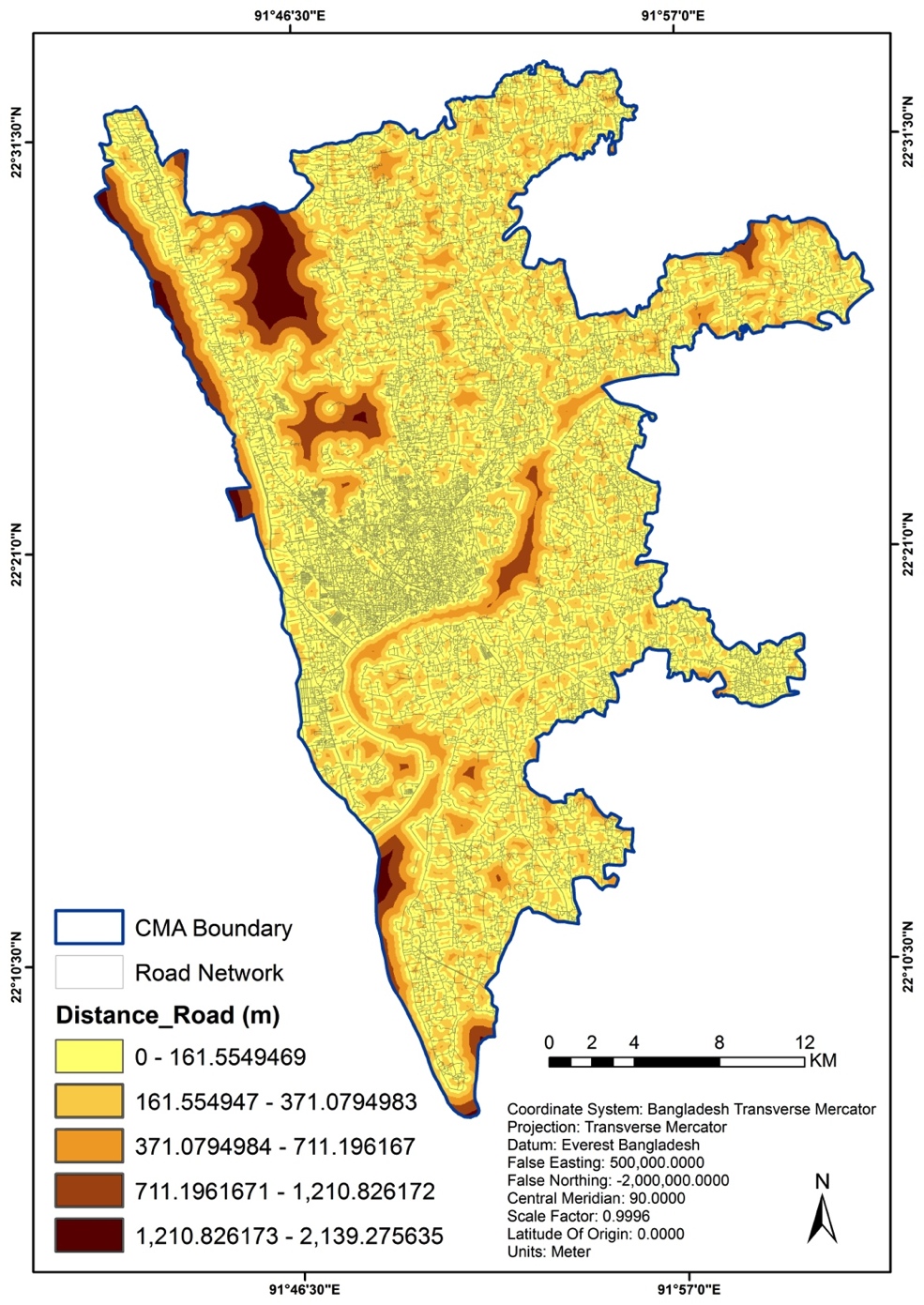 Causative Factors
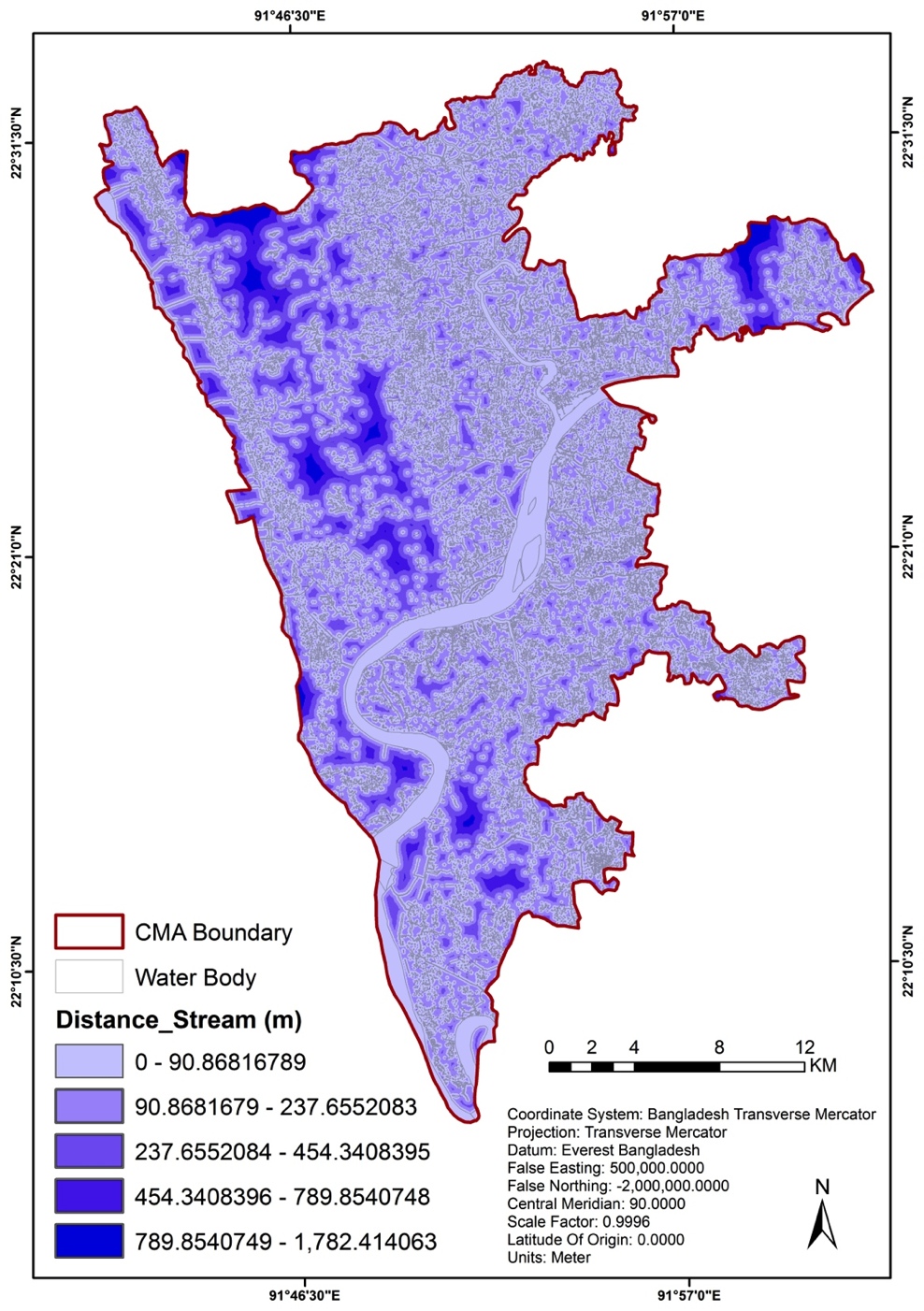 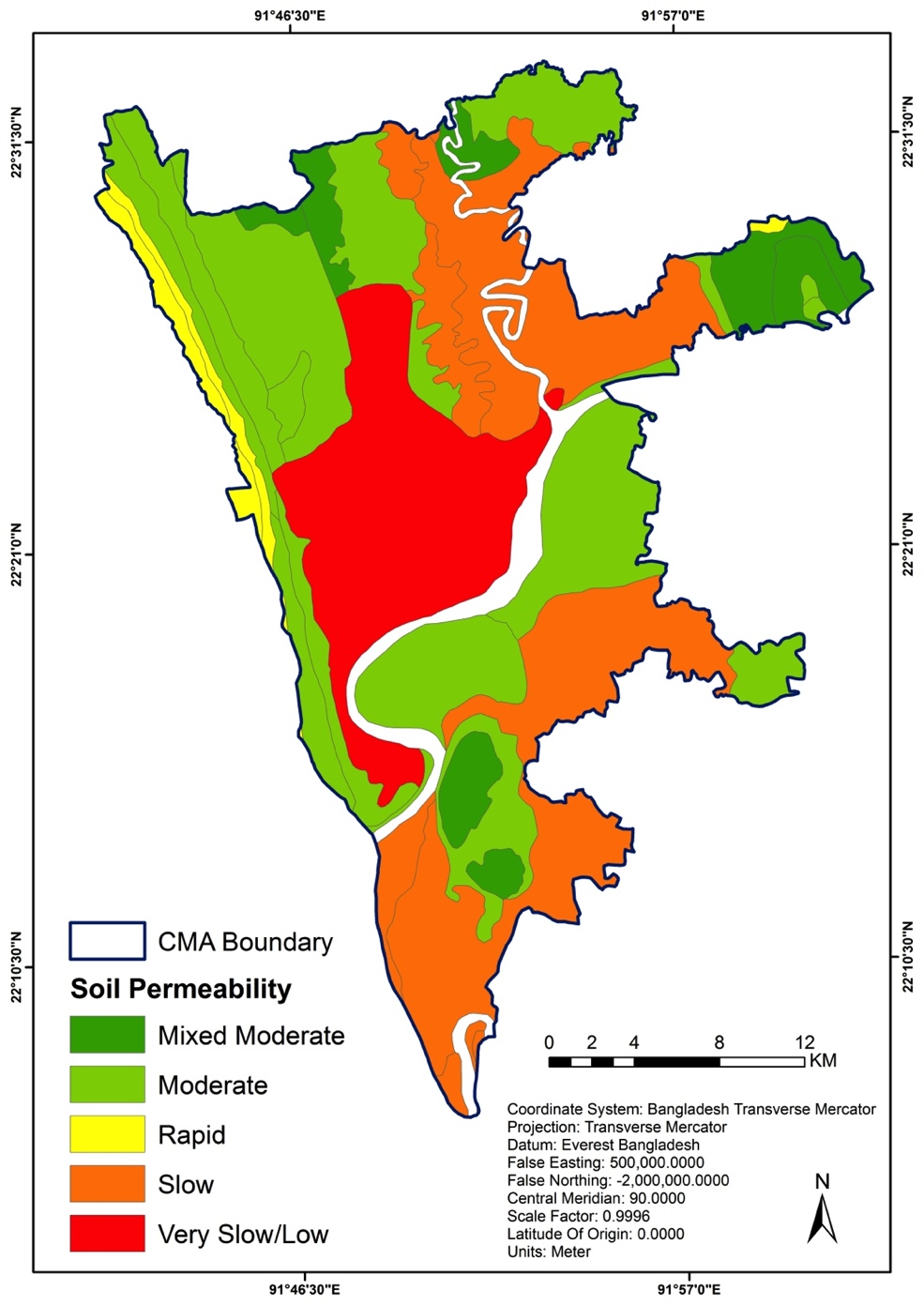 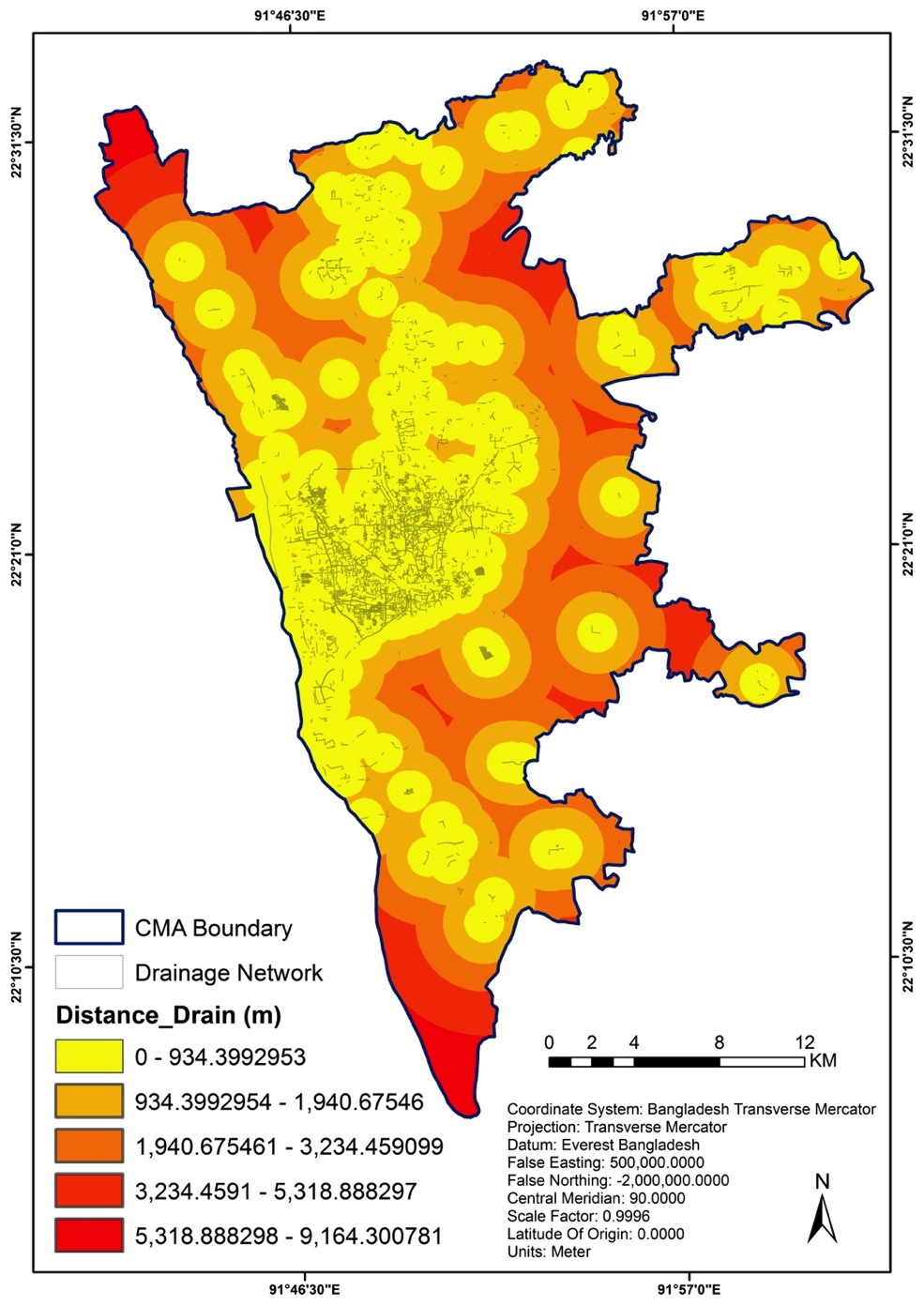 Causative Factors
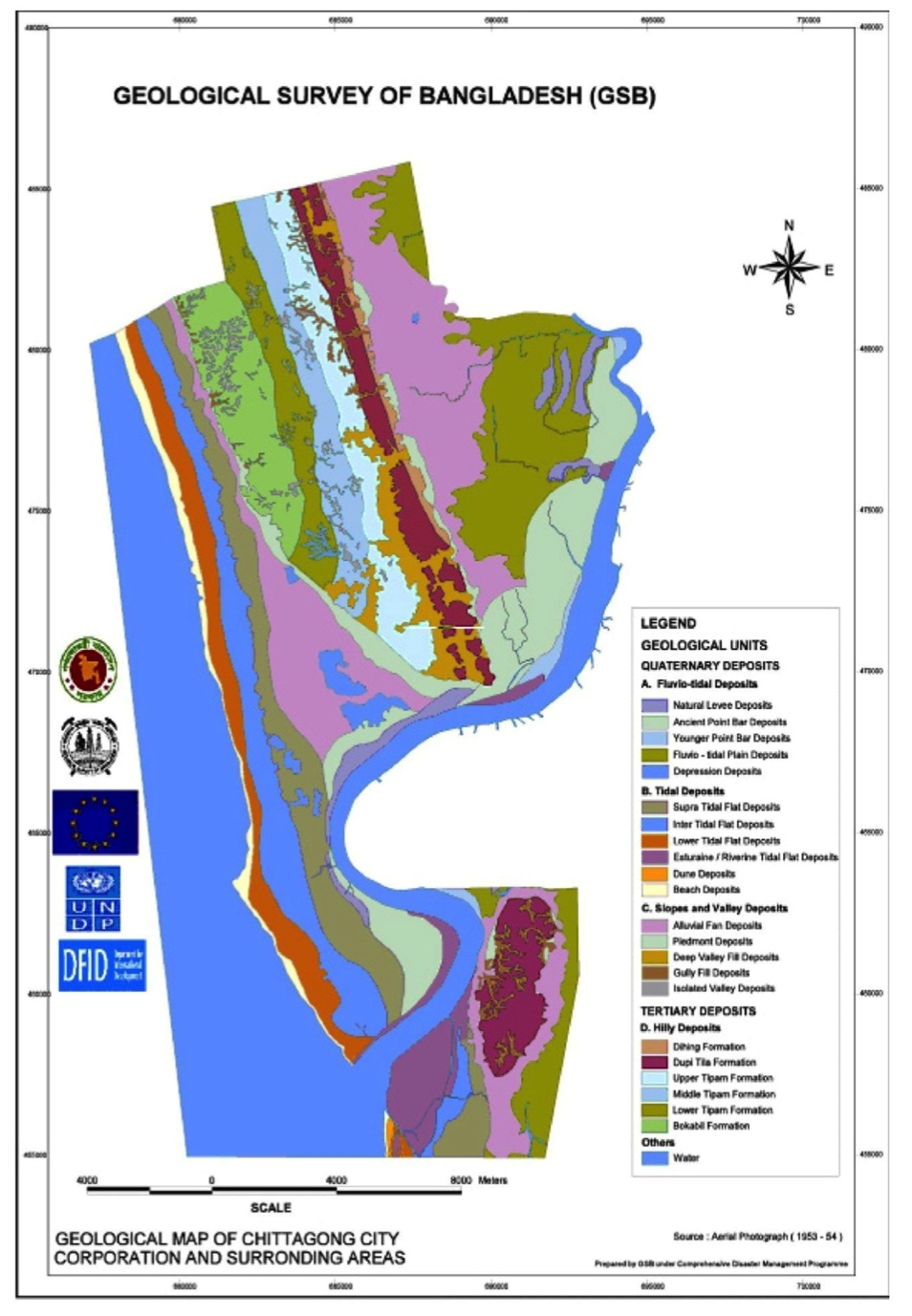 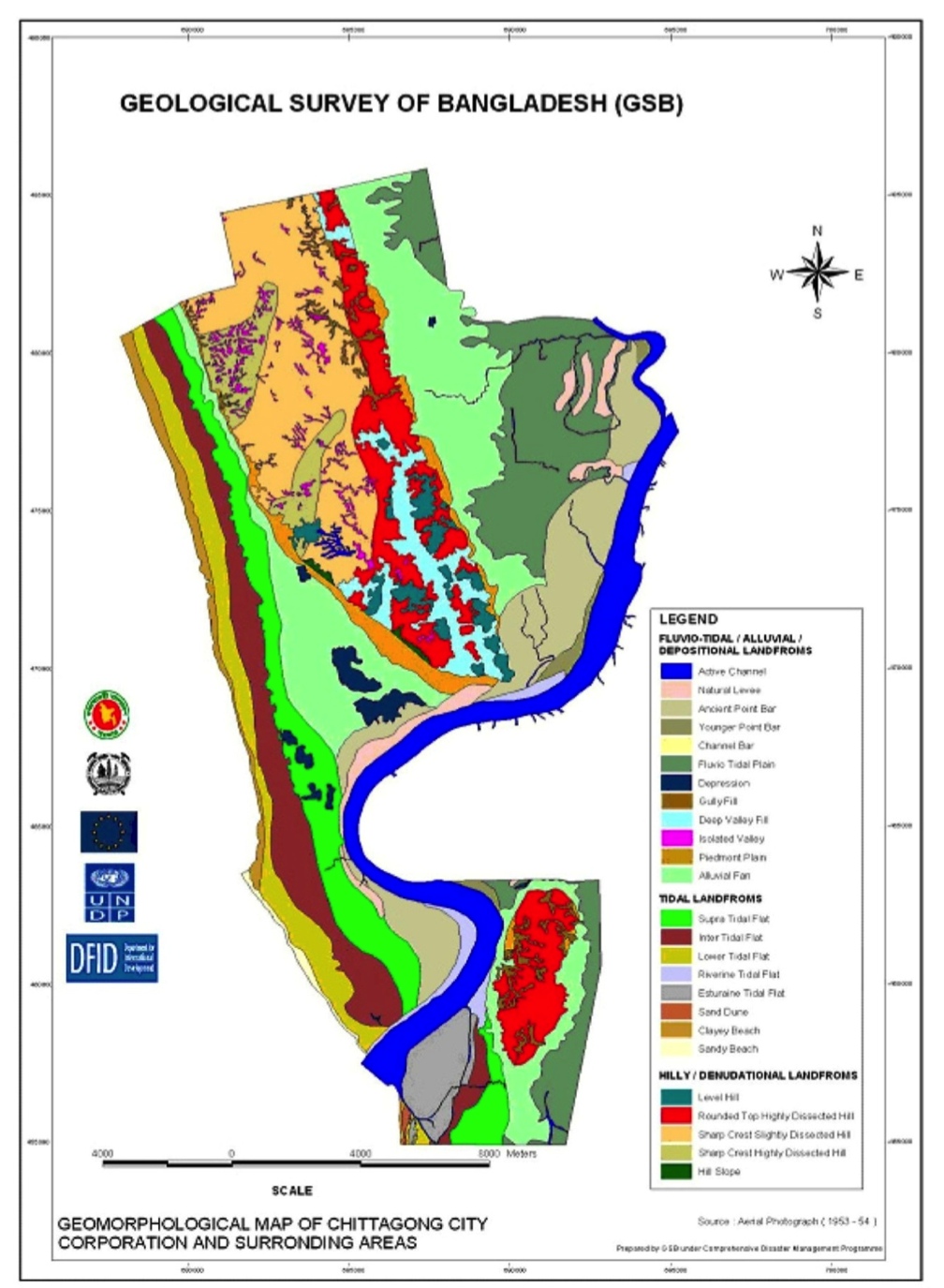 Landslide Susceptibility Mapping (LSM)
Multinomial Logistic Regression
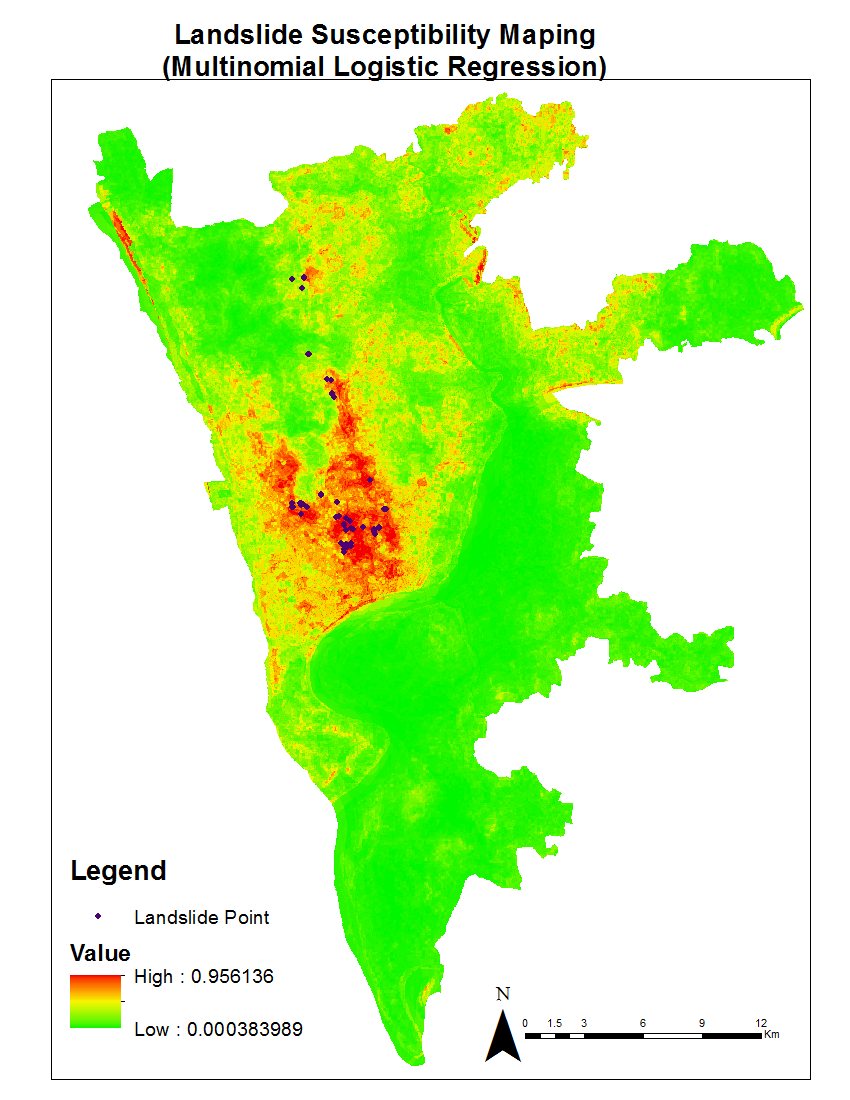 MLR assume the dependent variable following the logistic probability distribution and use the Maximum Likelihood Estimation as the estimation method.
0.000383989 - 0.101581253 
= precipitation > 250mm in 1 day
0.101581253 - 0.247755079 
= precipitation > 100mm in 1 day
0.247755079 - 0.416417186 
= precipitation > 40 mm in 1 day or > 200mm in continuous 3 days
0.416417186 - 0.626307808 
= precipitation > 25 mm in 1 day or > 50mm in continuous 3 days
0.626307808 - 0.952387882 
= precipitation >= 15mm in 1 day or > 30mm in continuous 3 days
24
Threshold Limit
Determining the Scale
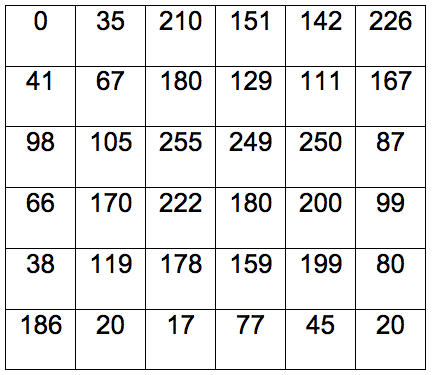 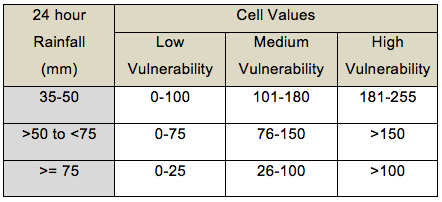 Vulnerability Mapping
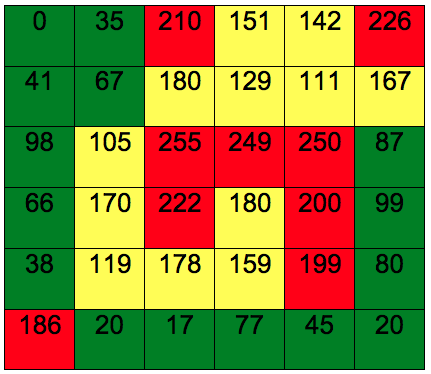 24 hours 40mm Rainfall


Red Cells: 9

Yellow Cells: 12

Green Cells: 15
Vulnerability Mapping
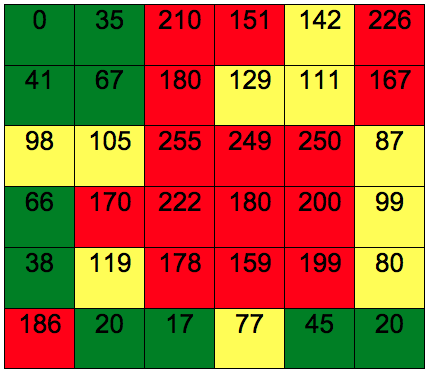 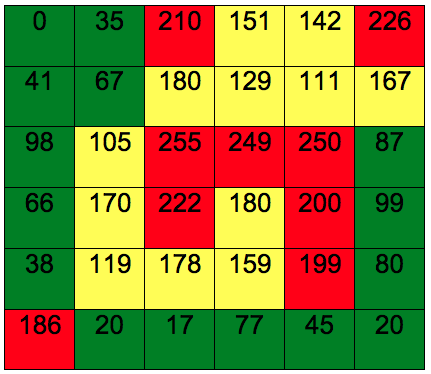 24 hours 70mm Rainfall


Red Cells: 16 (9)

Yellow Cells: 10 (12)

Green Cells: 10 (15)
Vulnerability Mapping
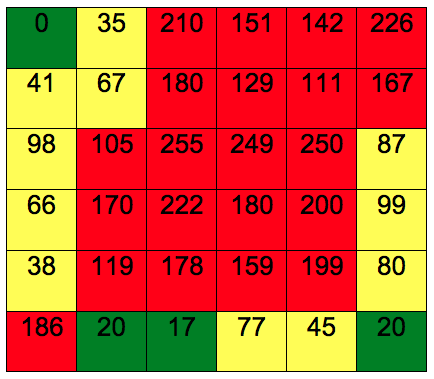 24 hours 90mm Rainfall


Red Cells: 21 (16)

Yellow Cells: 11 (10)

Green Cells: 4 (10)
How It Works
Separate 24 Hour and 7 Days Scale will be Produced

Web-GIS based Dynamic Website

Linked with (Advanced) 5 Days Rainfall Amount

Linked with Community People and Relevant Experts through Mobile SMS and Email

Universal Model, Applicable Everywhere by Changing the Data Sets as per the Local Needs and Desired Accuracy

Website: www.landslidebd.com
Limitations
Cell Size Determination

Low Resolution Images (e.g. slope and land cover)

Lack of Data (e.g. detail geological issues)

Lack of Other Soil Parameters

Updating the Landuse Map

Assigning the Weights

Incorporating Local Knowledge
Web Based Early Warning (  www.landslidebd.com)
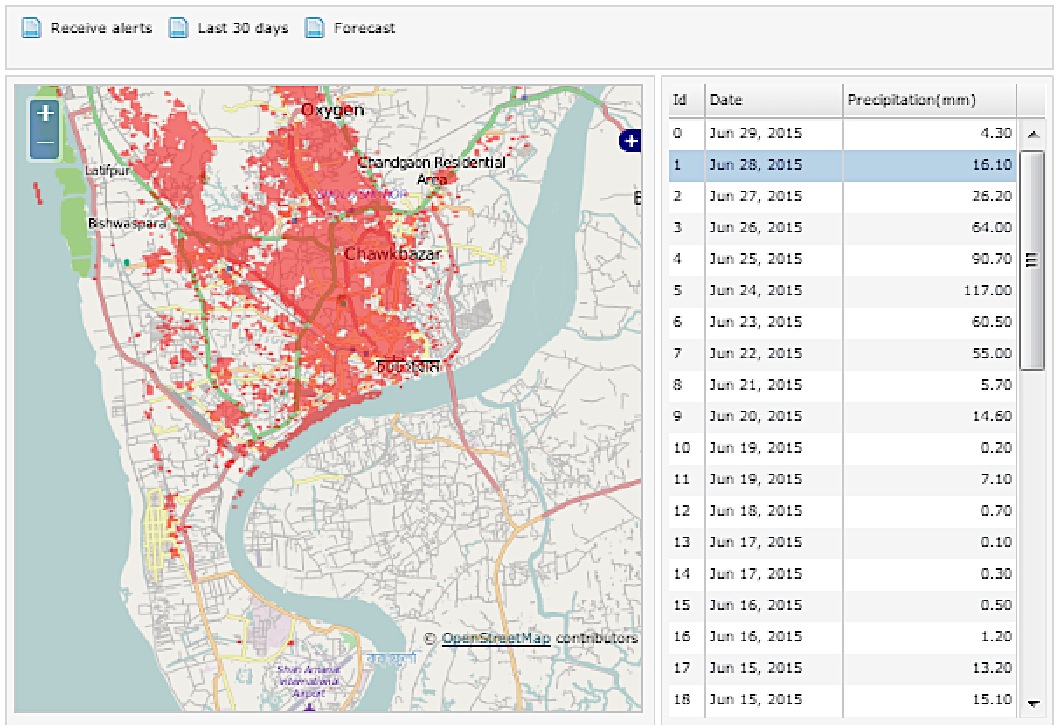 Outreach
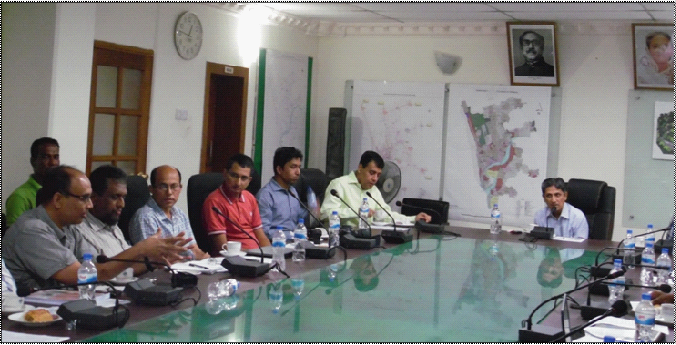 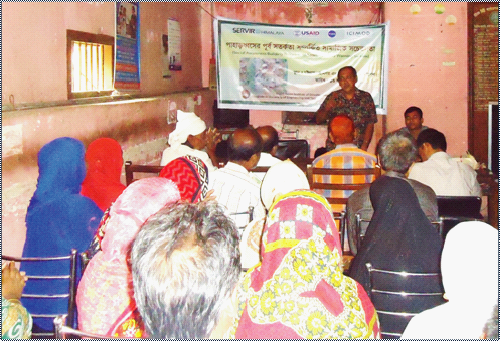 Community Awareness Building at Ward Councilor office
Stakeholder Meeting with Chittagong Development Authority
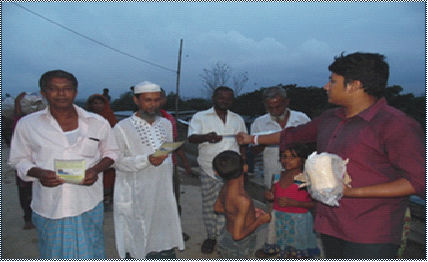 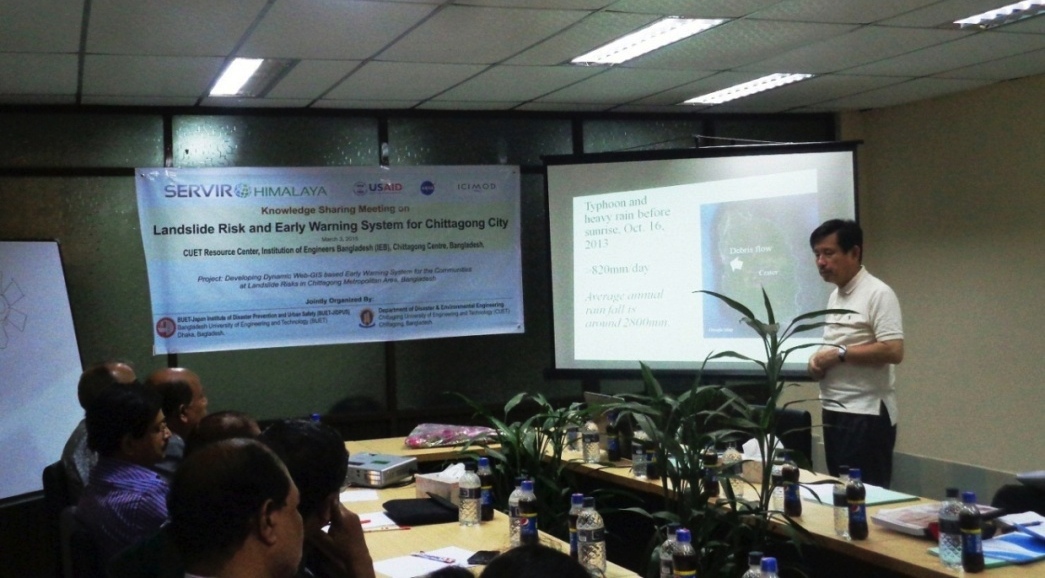 Expert Knowledge Sharing Meeting at Chittagong
Door to Door Awareness Building Program  in Vulnerable Community
THANKS TO ALL!


Email: bayesahmed@gmail.com